CTC BS Book of Romans
บทที่ 27
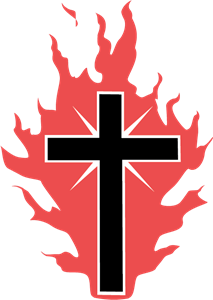 การฟื้นคืนชีพของผู้เชื่อ 
                                      12:1-21(2)
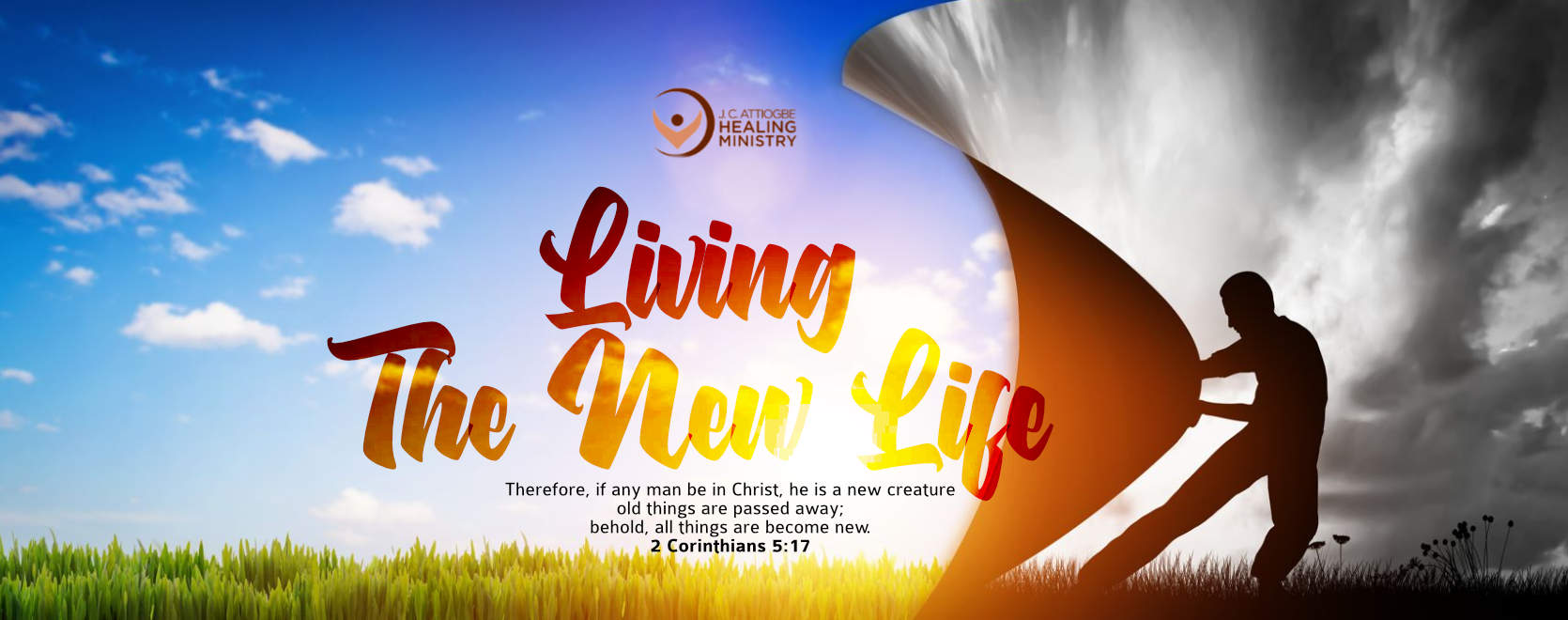 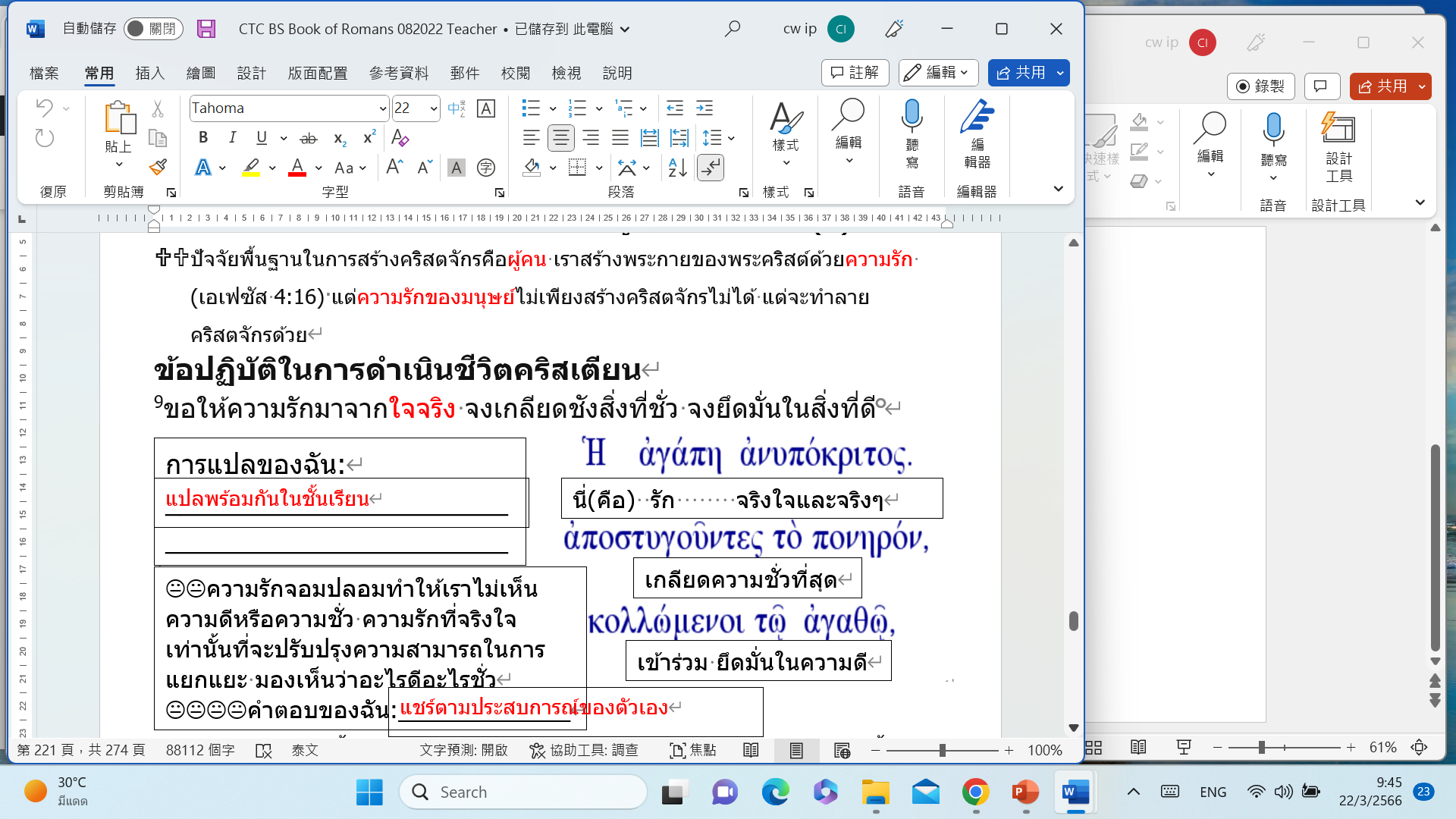 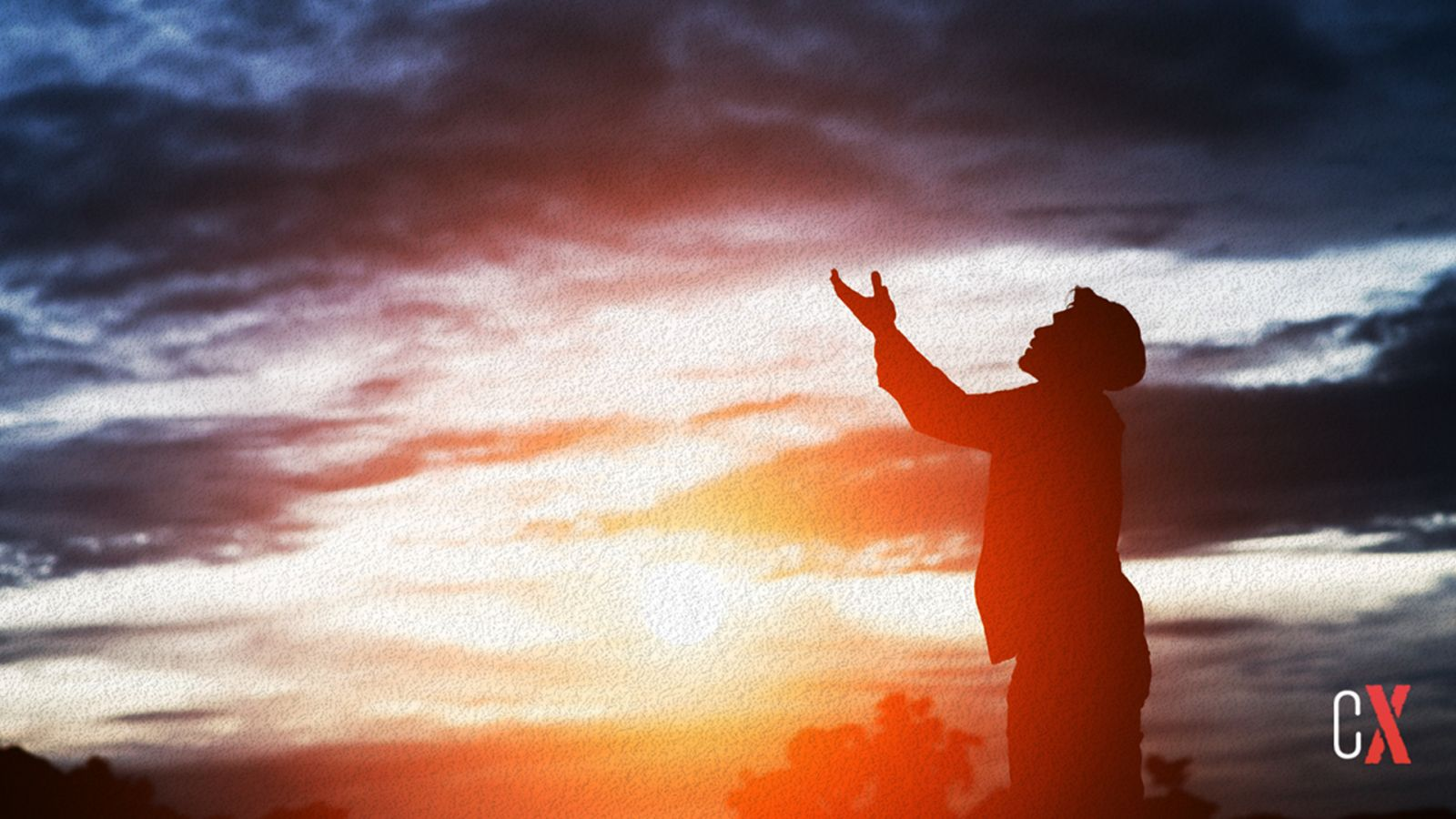 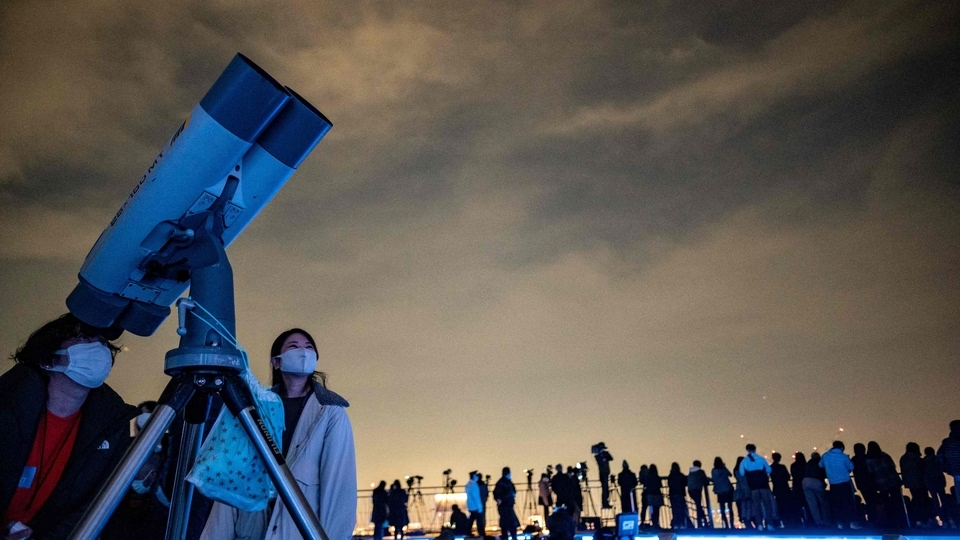 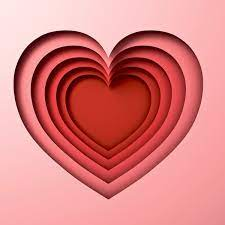 1 ยอห์น 3:18 ลูกทั้งหลายเอ๋ย อย่าให้เรารักกันด้วยคำพูดและด้วยปากเท่านั้น แต่จงรักกันด้วยการกระทำและด้วยความจริง  



10จงรักกันฉันพี่น้อง 
     จงขวนขวายในการให้เกียรติกันและกัน 
 ฟีลิปปี 2:3-4
3อย่าทำสิ่งใดด้วยการชิงดีหรือถือดี แต่จงถือว่าคนอื่นดีกว่าตัวด้วยใจถ่อม 4อย่าให้ต่างคนต่างเห็นแก่ประโยชน์ของตนเอง แต่จงเห็นแก่ประโยชน์ของคนอื่นๆ ด้วย
พระคัมภีร์สอนให้เราปฏิบัติต่อกันอย่างไร?
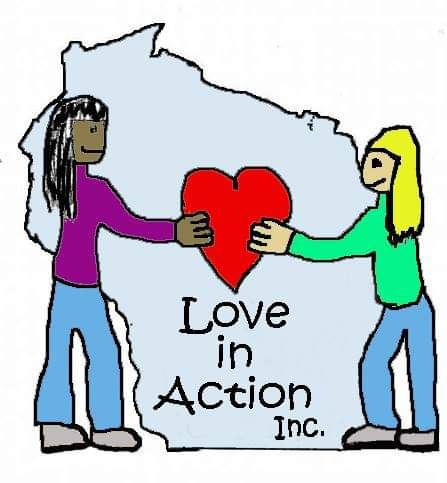 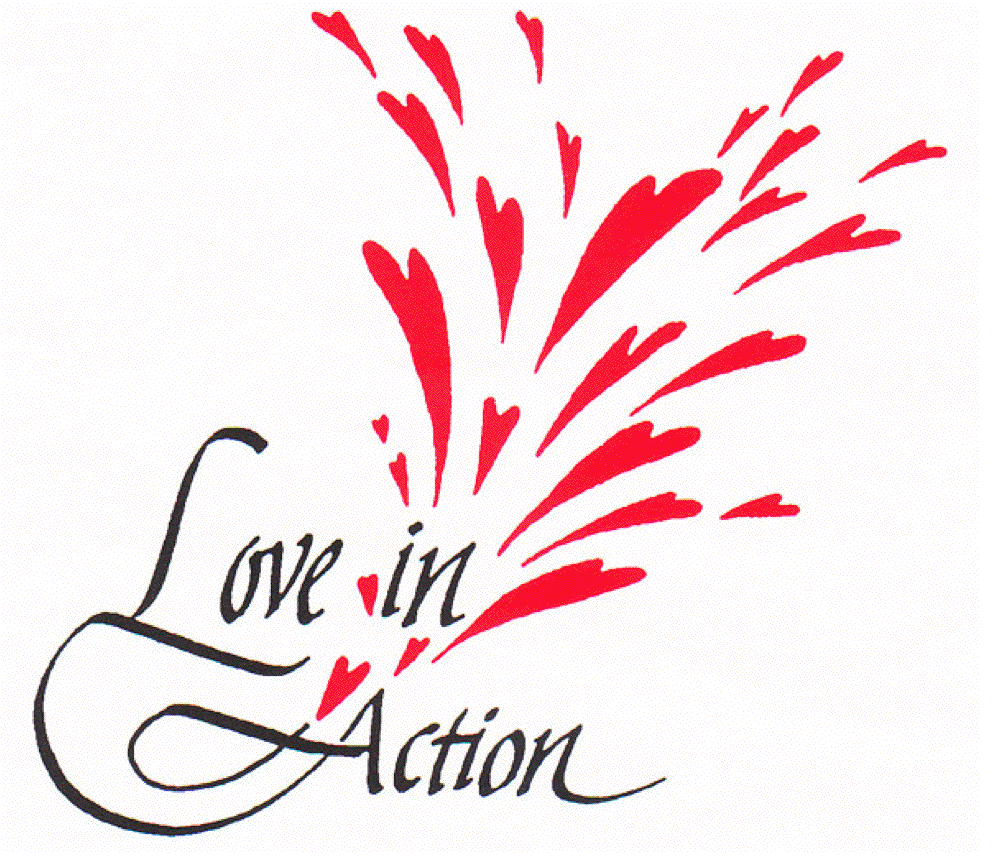 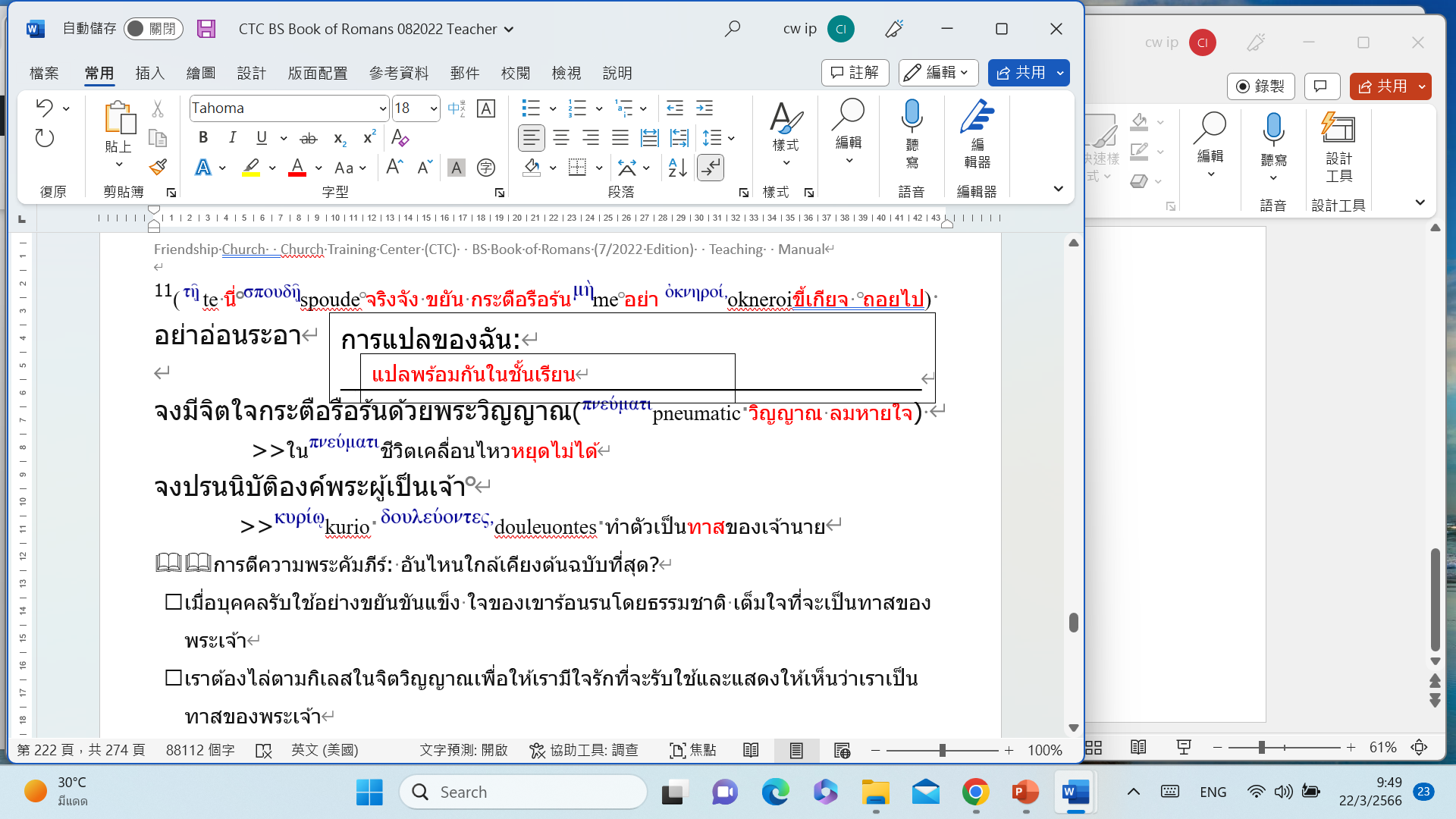 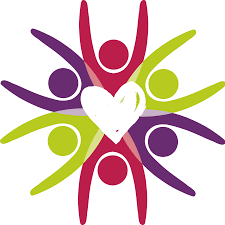 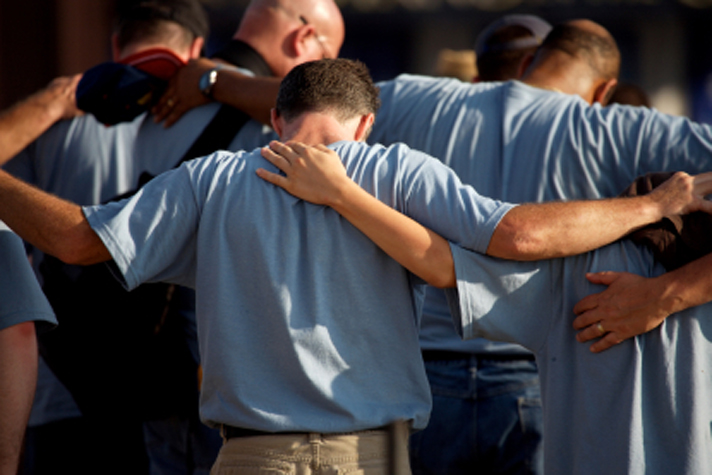 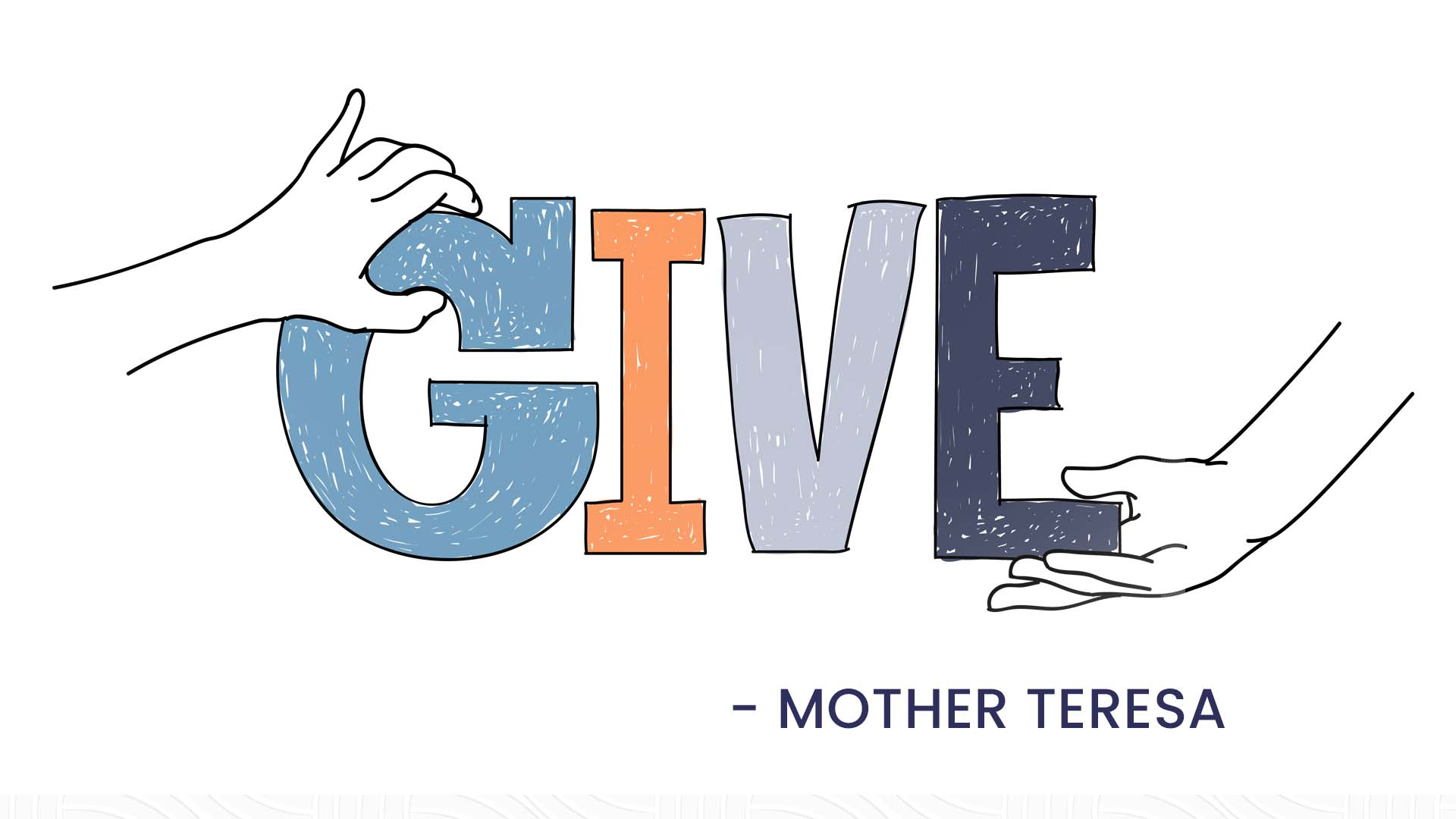 การตีความพระคัมภีร์: อันไหนใกล้เคียงต้นฉบับที่สุด?
 เมื่อบุคคลรับใช้อย่างขยันขันแข็ง ใจของเขาร้อนรนโดยธรรมชาติ เต็มใจที่จะเป็นทาสของพระเจ้า
เราต้องไล่ตามกิเลสในจิตวิญญาณเพื่อให้เรามีใจรักที่จะรับใช้และแสดงให้เห็นว่าเราเป็นทาสของพระเจ้า
เราควรยืนยันว่าเราเป็นทาสของพระเจ้า และให้พระวิญญาณของพระเจ้าเผาเราเพื่อเราจะได้รับใช้อย่างกระตือรือร้น
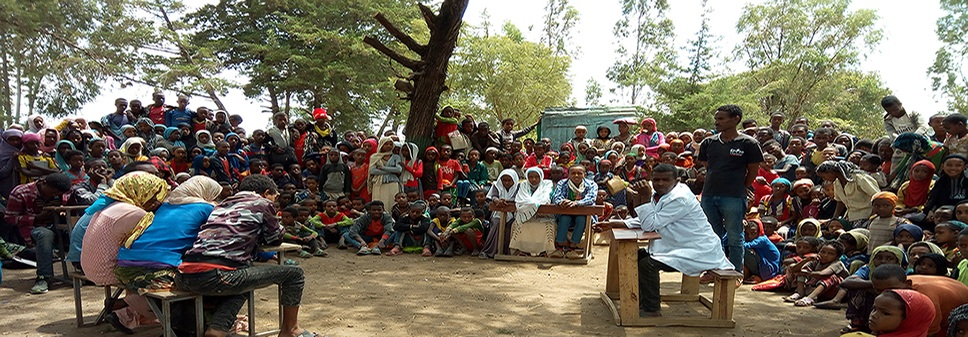 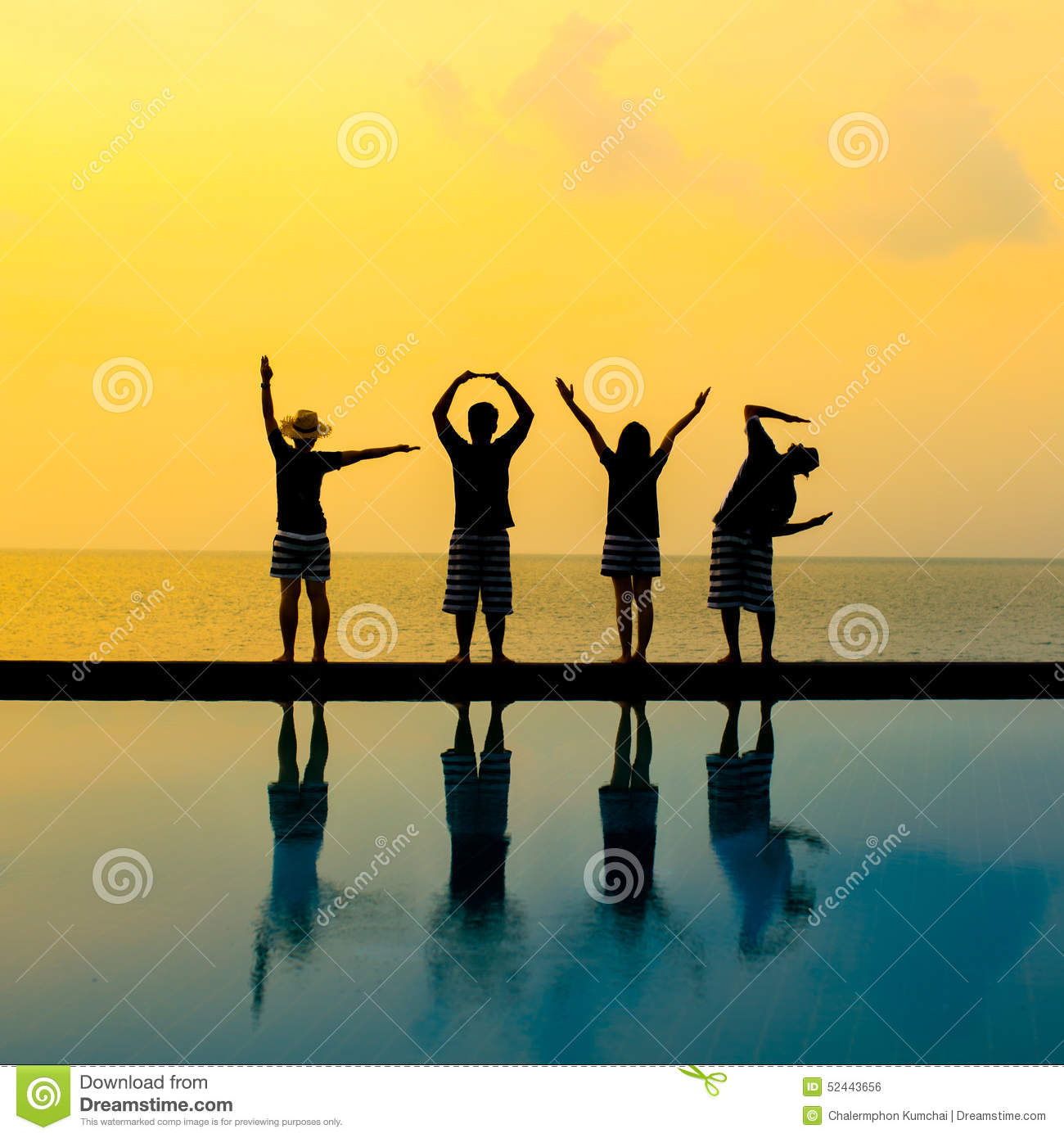 12จงชื่นชมยินดีในความหวัง จงสู้ทนต่อความยากลำบาก 
จงขะมักเขม้นอธิษฐาน 
เมื่อดู 1 เปโตร 1:3-6 คุณพบความคล้ายคลึงกันระหว่างคำสอนของเปาโลกับเปโตรหรือไม่?
3สาธุการแด่พระเจ้าพระบิดาแห่งพระเยซูคริสต์องค์พระผู้เป็นเจ้าของเรา โดยพระเมตตาล้นเหลือของพระองค์ ทรงโปรดให้เราบังเกิดใหม่ เข้าในความหวังที่ยั่งยืน โดยการคืนพระชนม์ของพระเยซูคริสต์ 4และเข้าในมรดก ซึ่งไม่เสื่อมสลายและไร้มลทิน และไม่ร่วงโรย ซึ่งได้เก็บรักษาไว้ในสวรรค์แล้วเพื่อพวกท่าน 5ผู้ได้รับการคุ้มครองโดยฤทธิ์เดชของพระเจ้าทางความเชื่อให้เข้าในความรอด ซึ่งพร้อมจะปรากฏในวาระสุดท้าย 6ในสิ่งนี้พวกท่านชื่นชมยินดี ถึงแม้ว่าเดี๋ยวนี้ จำเป็นที่พวกท่านต้องทนทุกข์ในการทดลองต่างๆ นานาชั่วระยะหนึ่ง
ที่ทั้งสองสื่อสารกัน:
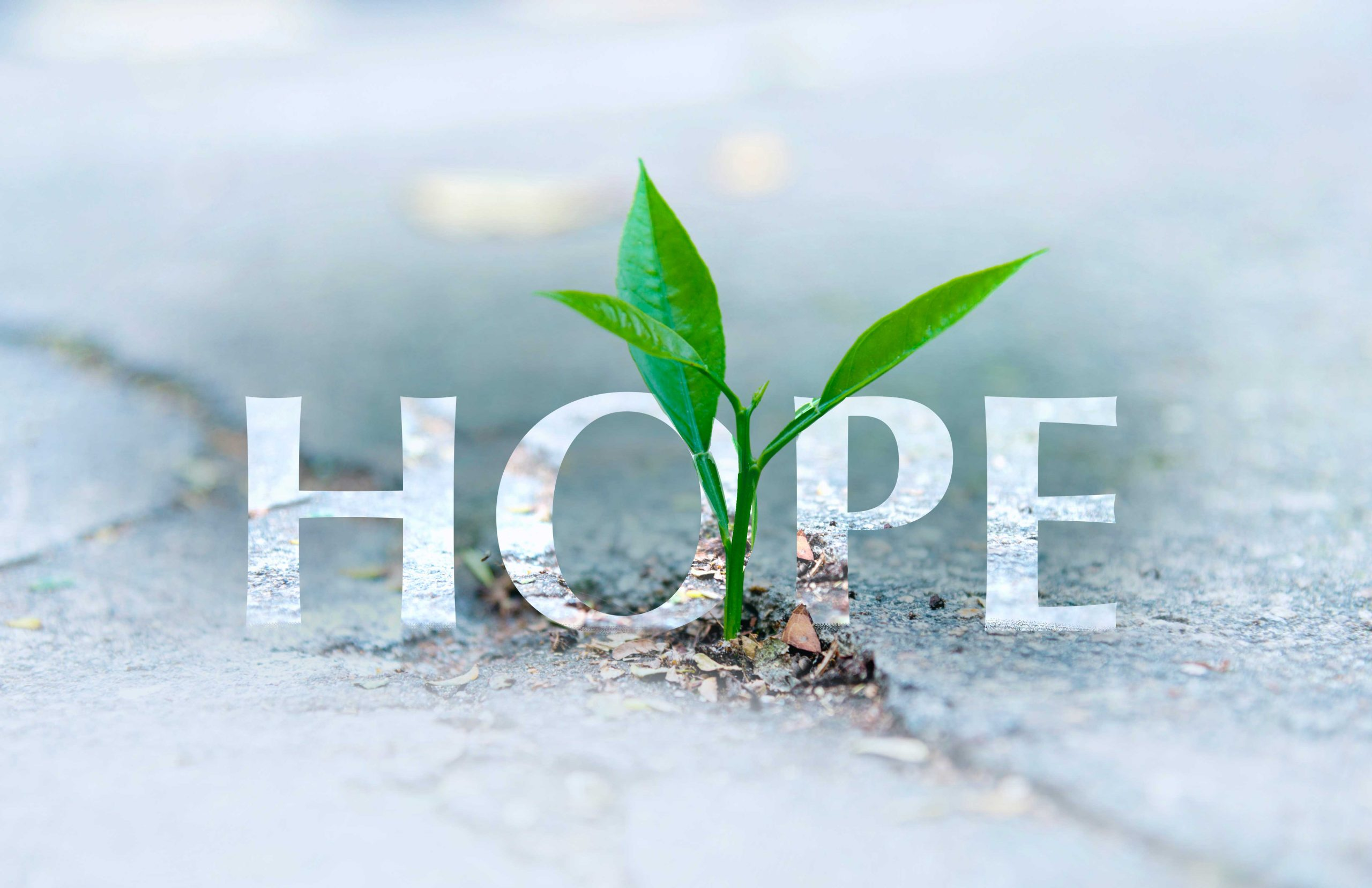 ความทุกข์หลีกเลี่ยงไม่ได้ แต่เรายังมีความหวัง
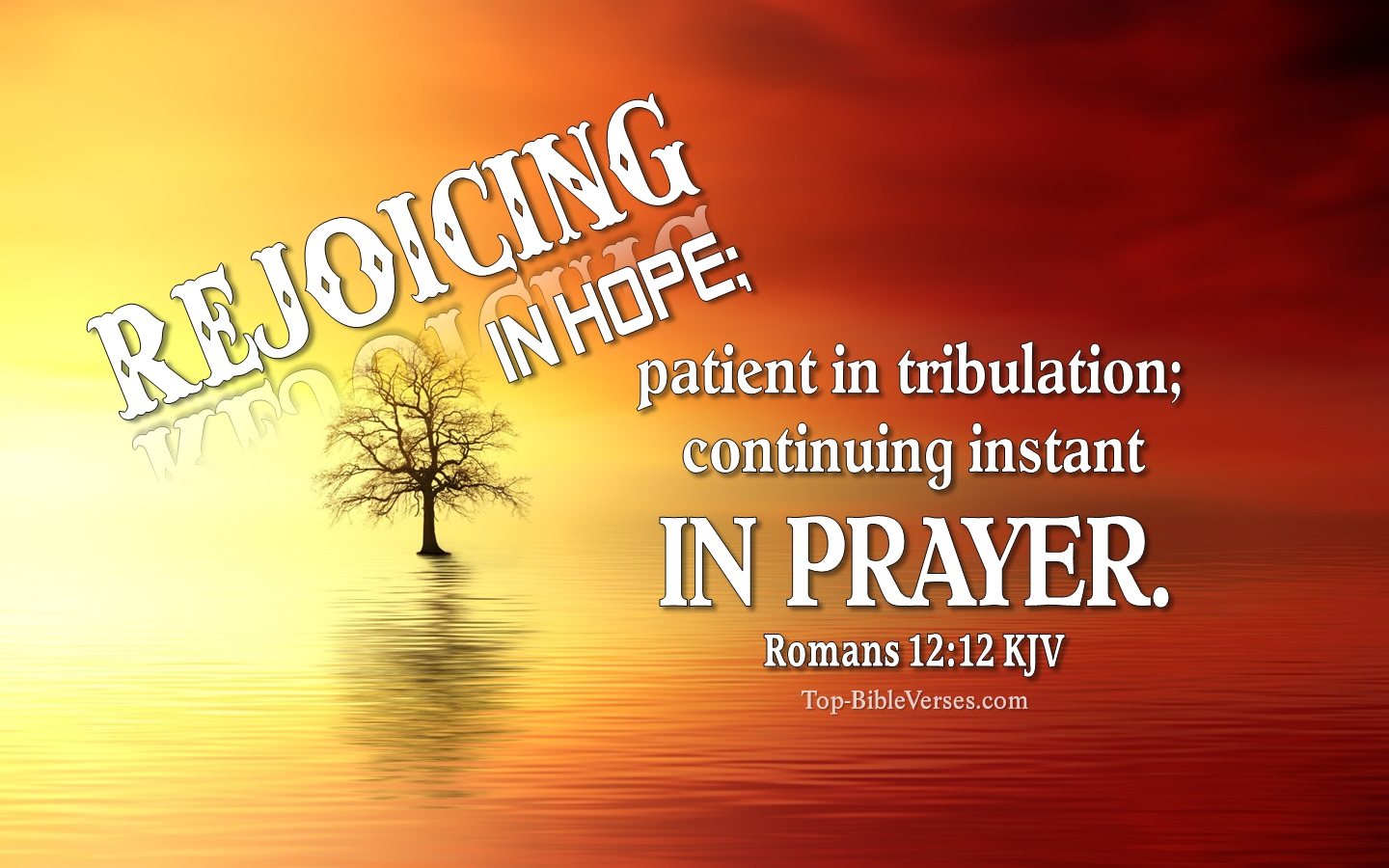 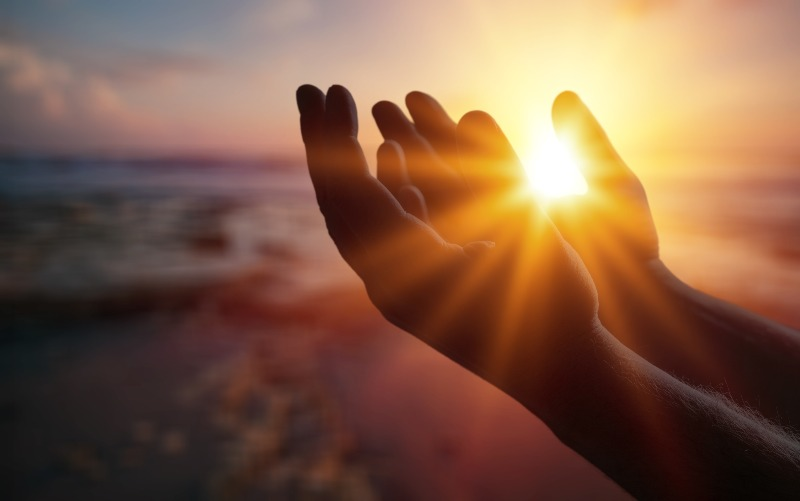 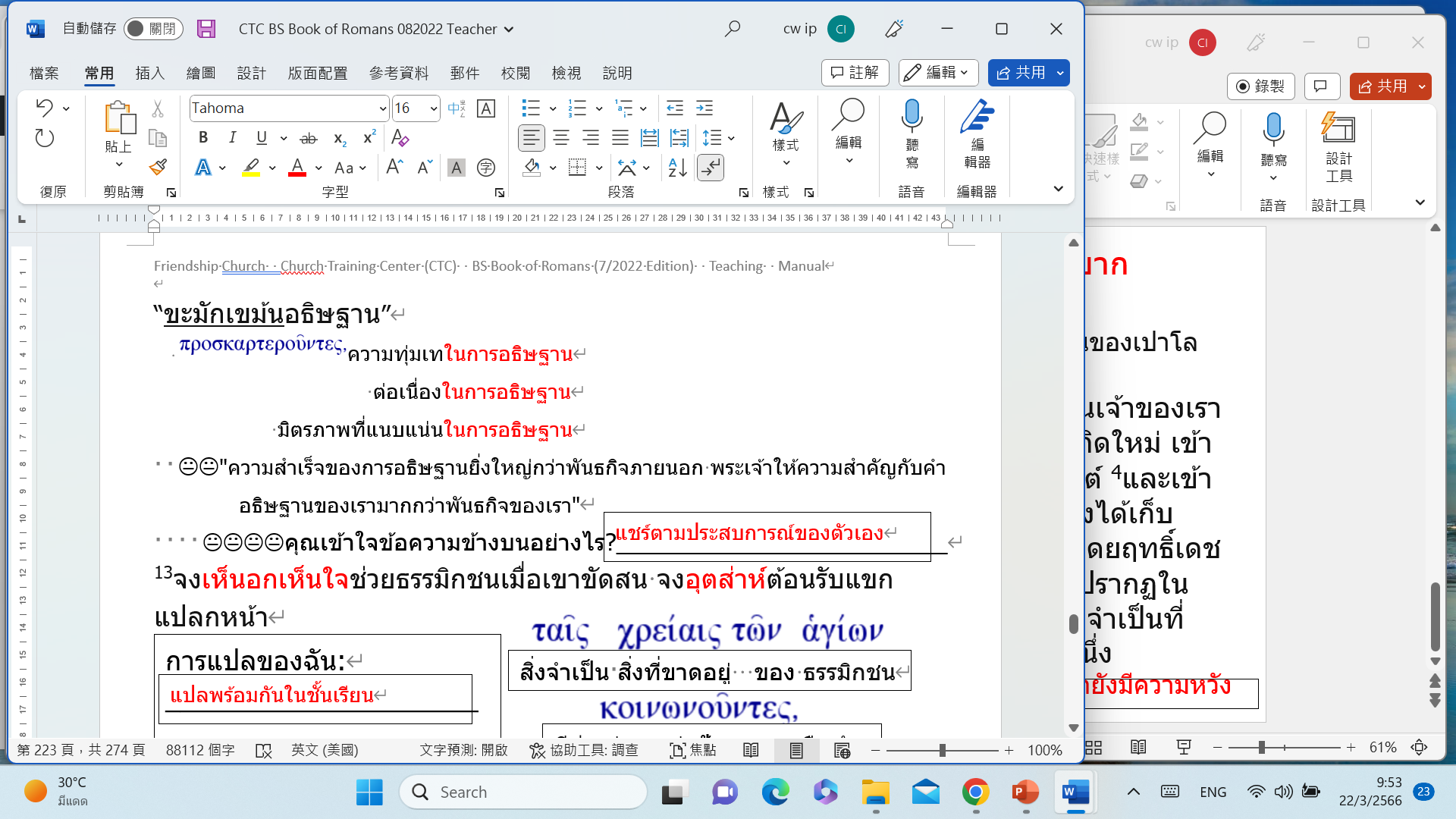 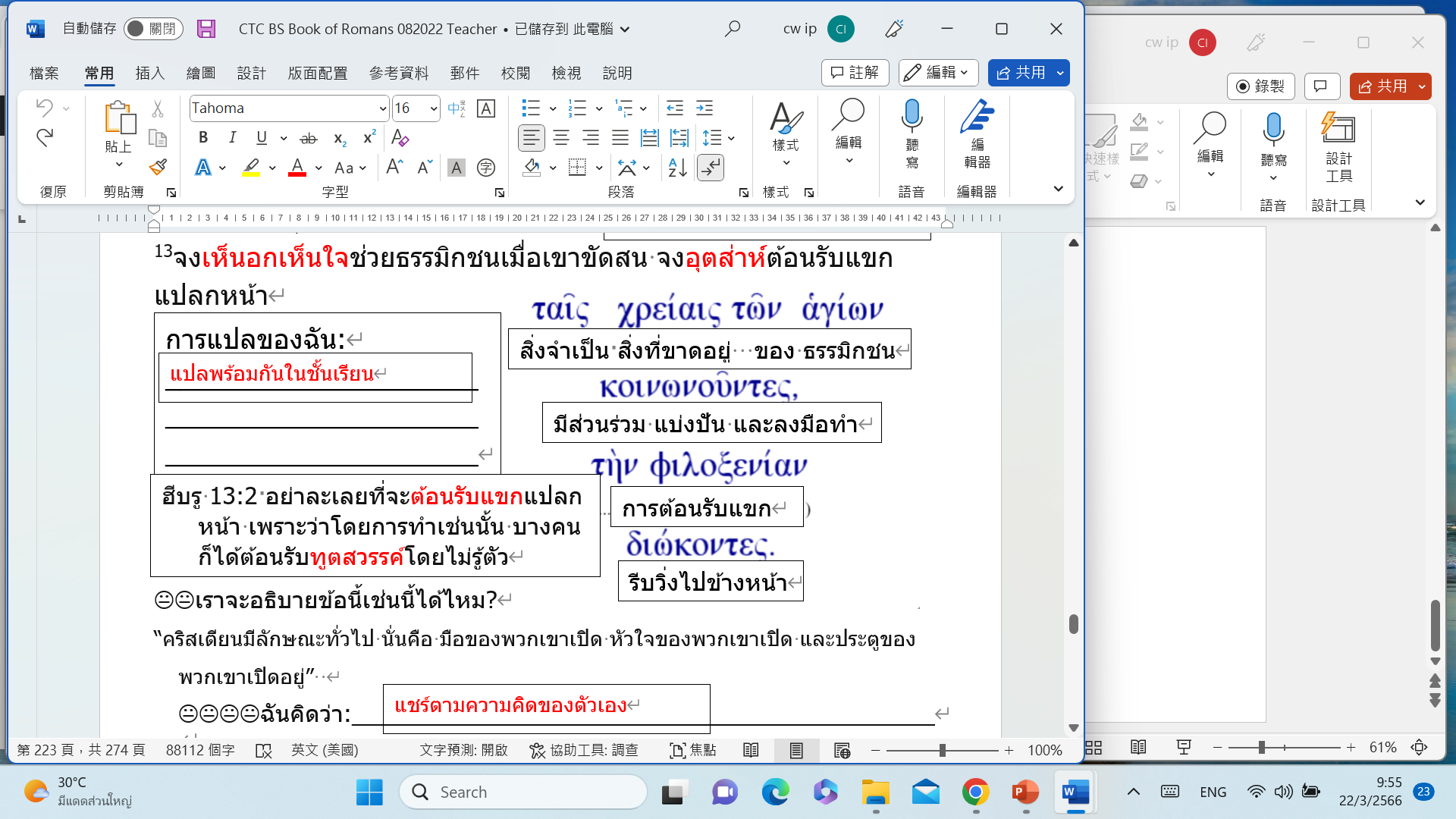 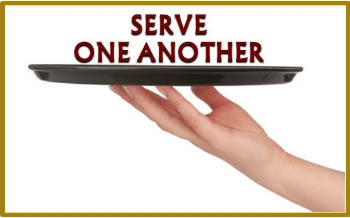 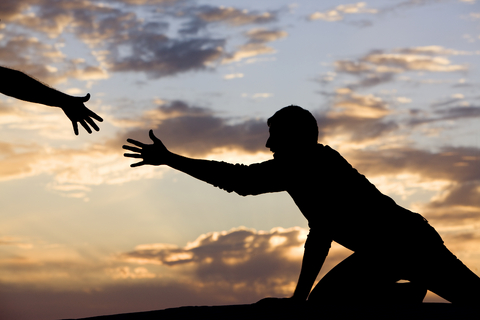 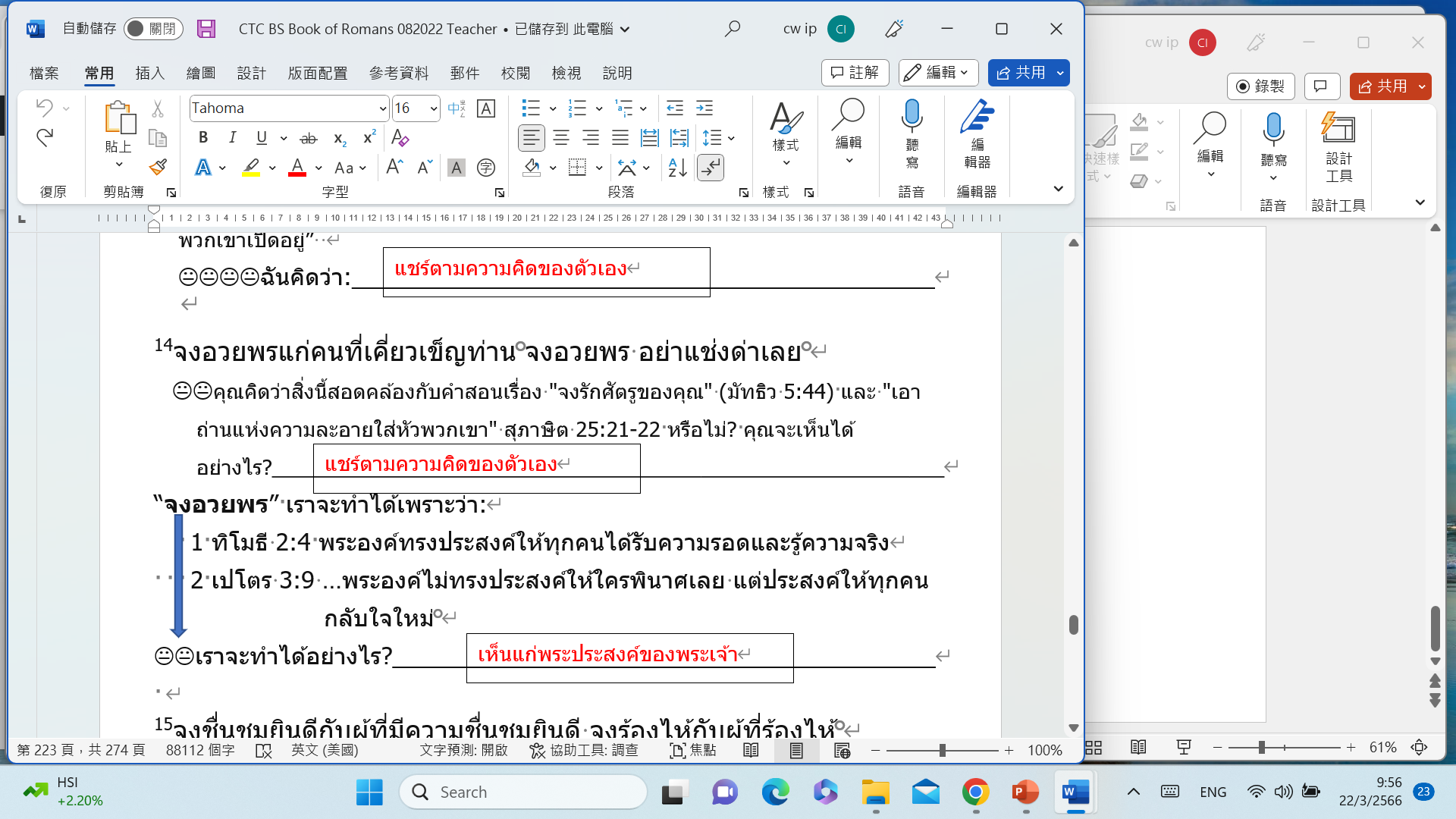 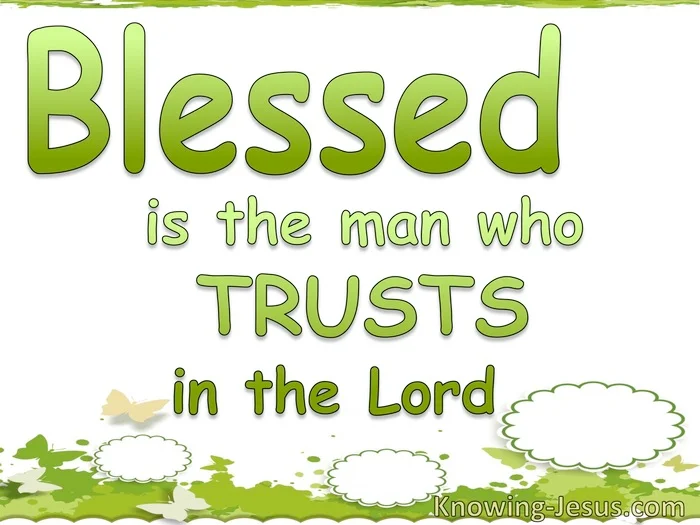 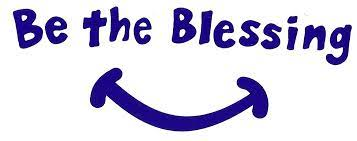 15จงชื่นชมยินดีกับผู้ที่มีความชื่นชมยินดี จงร้องไห้กับผู้ที่ร้องไห้ 
1 โครินธ์ 12:26 ถ้าอวัยวะหนึ่งทุกข์ อวัยวะทั้งหมดก็ร่วมทุกข์ด้วย 
ถ้าอวัยวะหนึ่งได้รับเกียรติ อวัยวะทั้งหมดก็ร่วมชื่นชมยินดีด้วย
เมื่อเรานำสองข้อข้างต้นมารวมกัน ท่านคิดว่าเปาโลกำลังสอนเราให้ปฏิบัติอย่างไร?
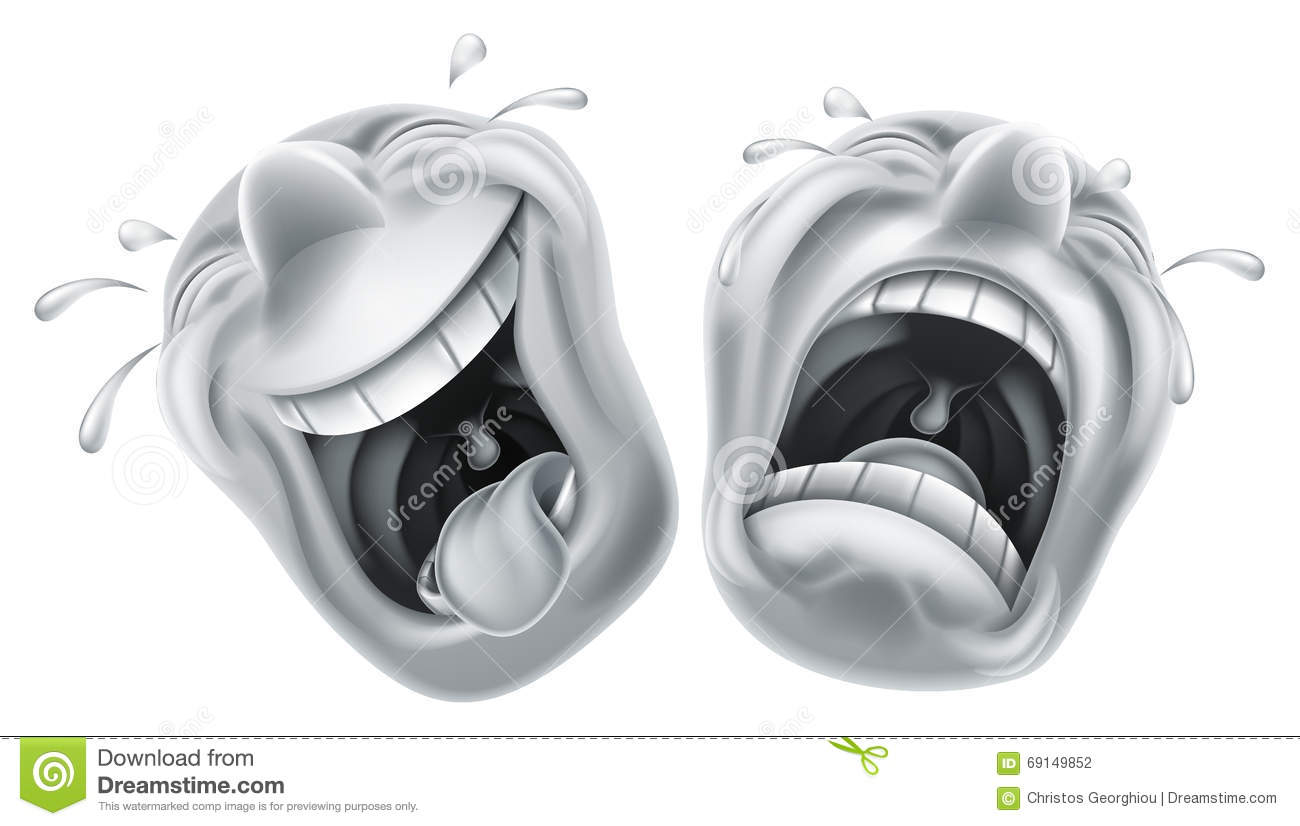 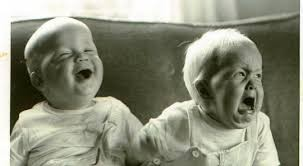 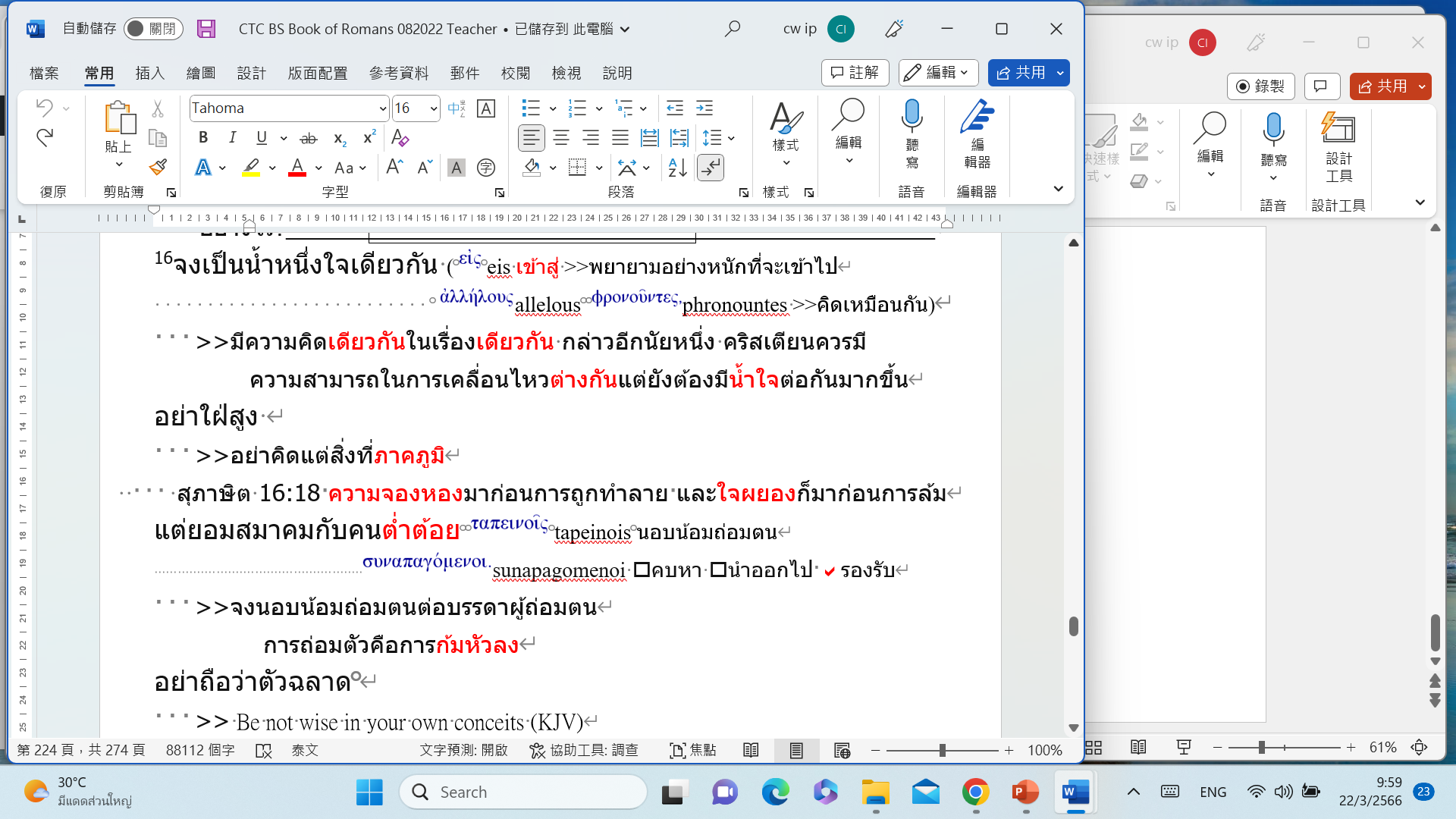 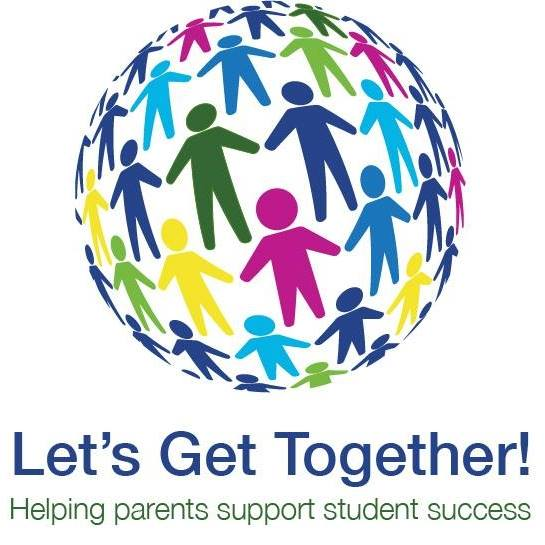 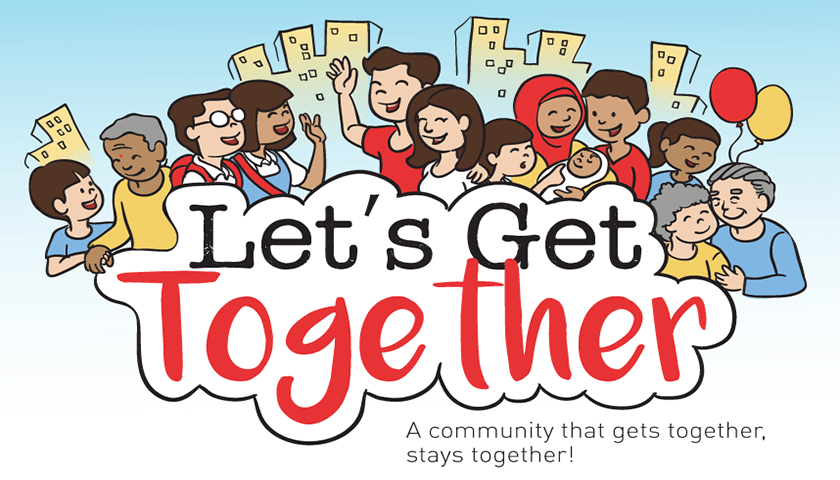 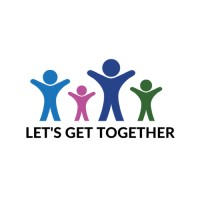 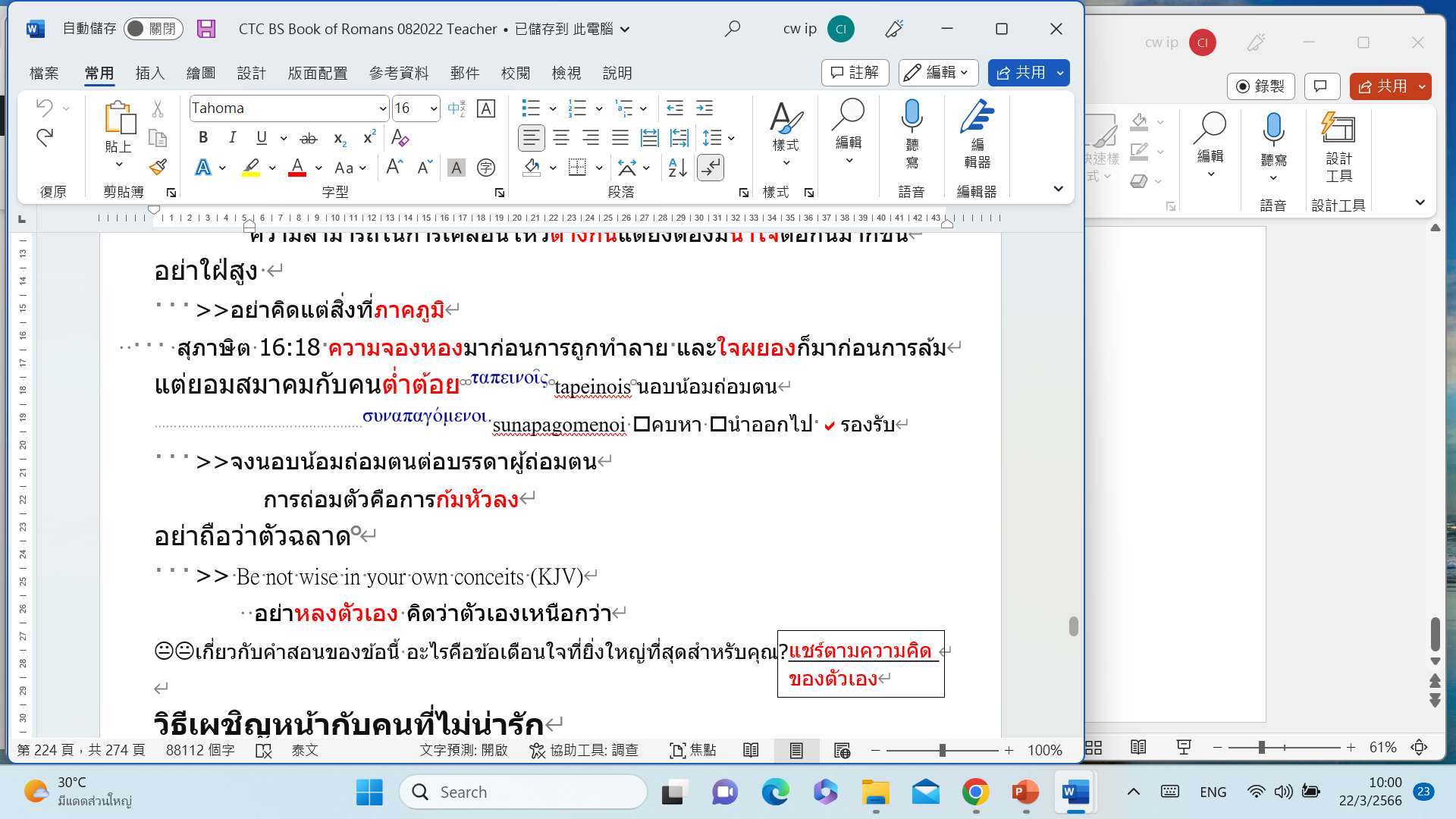 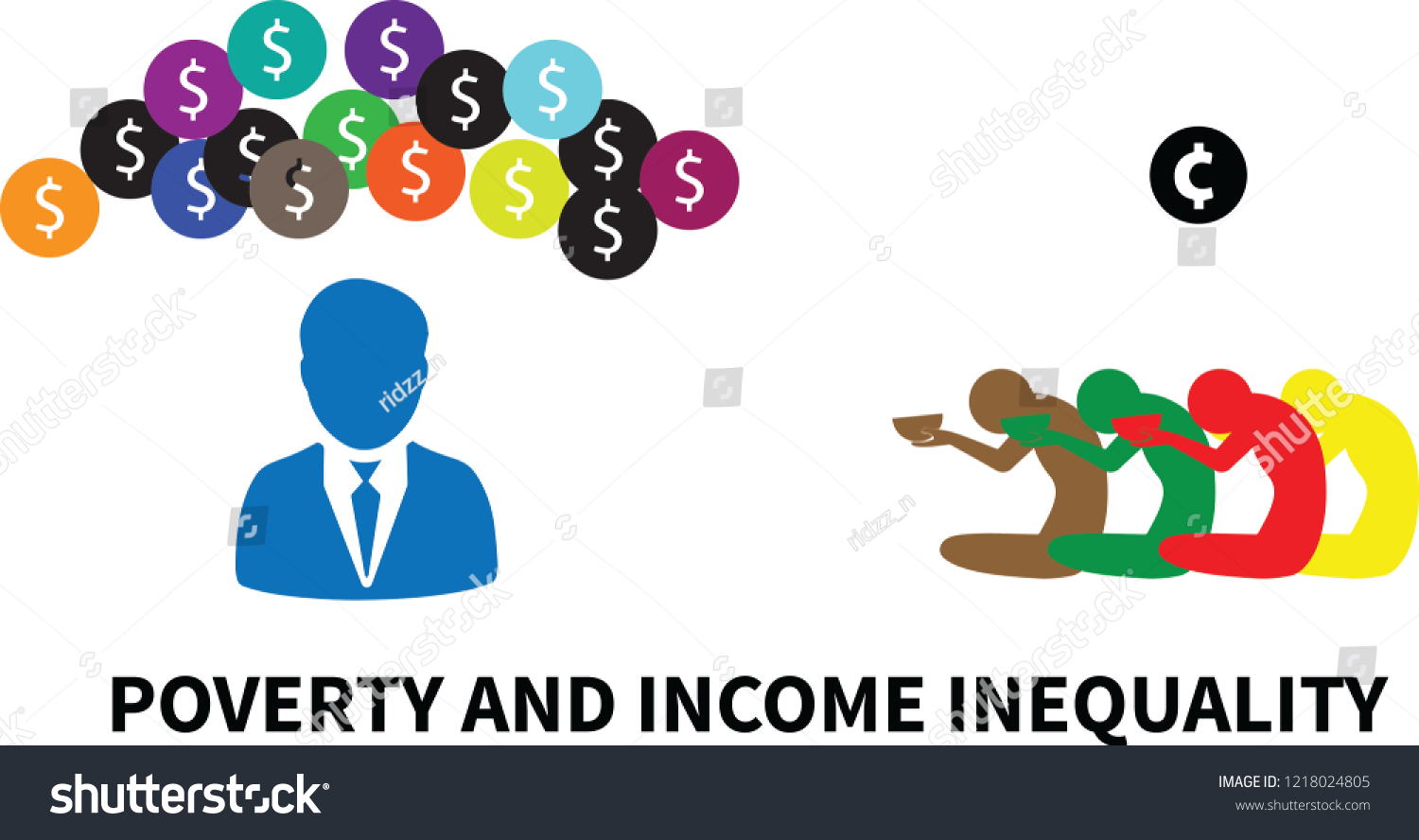 วิธีเผชิญหน้ากับคนที่ไม่น่ารัก
17อย่าทำชั่วตอบแทนชั่วแก่ใครเลย แต่จงมุ่งทำสิ่งที่ใครๆ ก็เห็นว่าดี 

เราจะไม่ "ตอบแทนความชั่วด้วยความชั่ว" ได้อย่างไร? 
    คำเตือนจาก 
1 เปโตร 3:9-11:
9อย่าทำชั่วตอบแทนชั่ว หรืออย่าด่าตอบการด่า แต่ตรงกันข้าม จงอวยพร เพราะพระองค์ได้ทรงเรียกให้พวกท่านทำเช่นนั้น เพื่อพวกท่านจะได้รับพระพร 10เพราะว่า ผู้ใดรักชีวิตและปรารถนา จะเห็นวันเวลาดี ก็ให้ผู้นั้นยั้งลิ้นของตนไม่พูดชั่ว และห้ามปาก  ไม่ให้พูดล่อลวง 11 ให้เขาละความชั่วและทำความดี ให้เขาใฝ่หาสันติสุขและดำเนินตาม
  เปโตรได้สอนเราอะไรบ้าง?
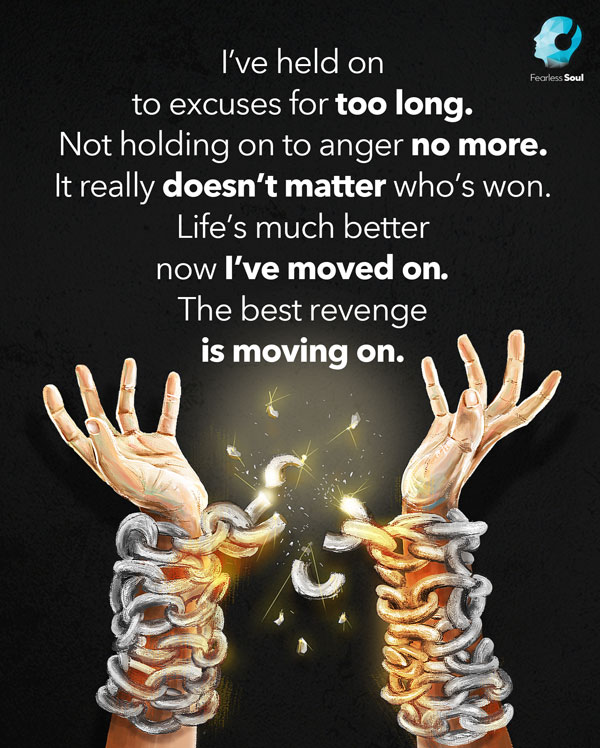 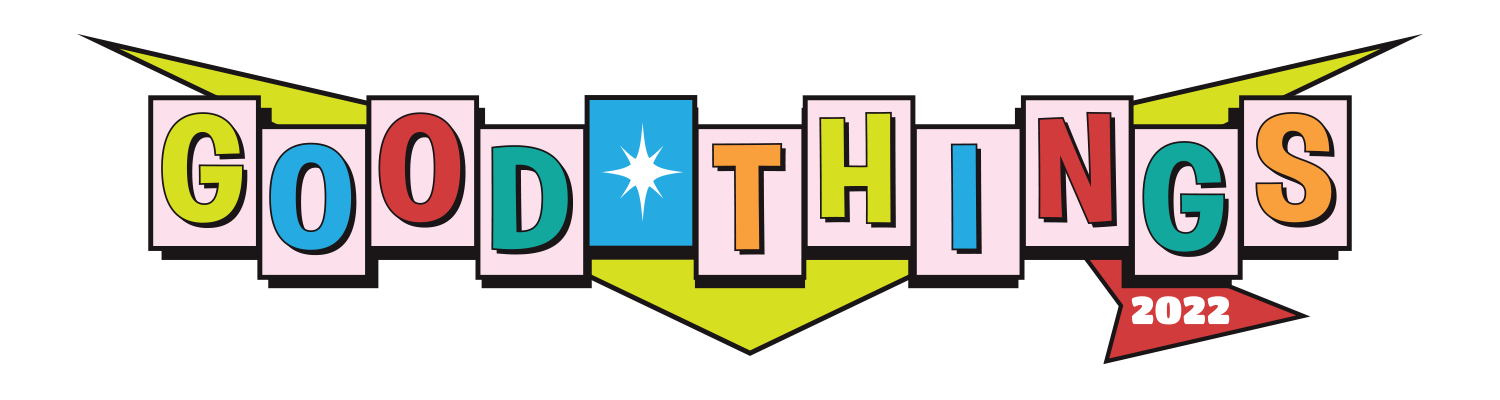 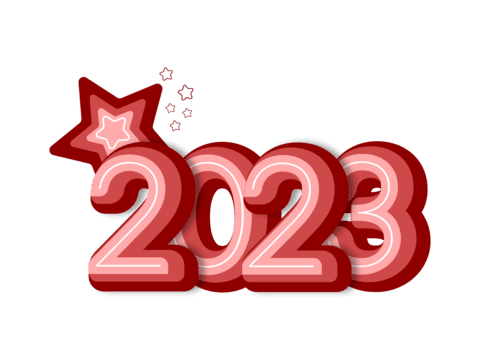 “สิ่งที่ใครๆ ก็เห็นว่าดี”คือ 
ฟีลิปปี 4:8
สุดท้ายนี้พี่น้องทั้งหลาย ขอจงใคร่ครวญดูสิ่งเหล่านี้คือ สิ่งที่เป็นจริง สิ่งที่น่านับถือ สิ่งที่ยุติธรรม สิ่งที่บริสุทธิ์ สิ่งที่น่ารัก สิ่งที่ควรแก่การสรรเสริญ รวมทั้งถ้ามีสิ่งใดที่ยอดเยี่ยม สิ่งใดที่น่ายกย่อง 
        สิ่งนี้จะนำให้ชีวิตเรา:
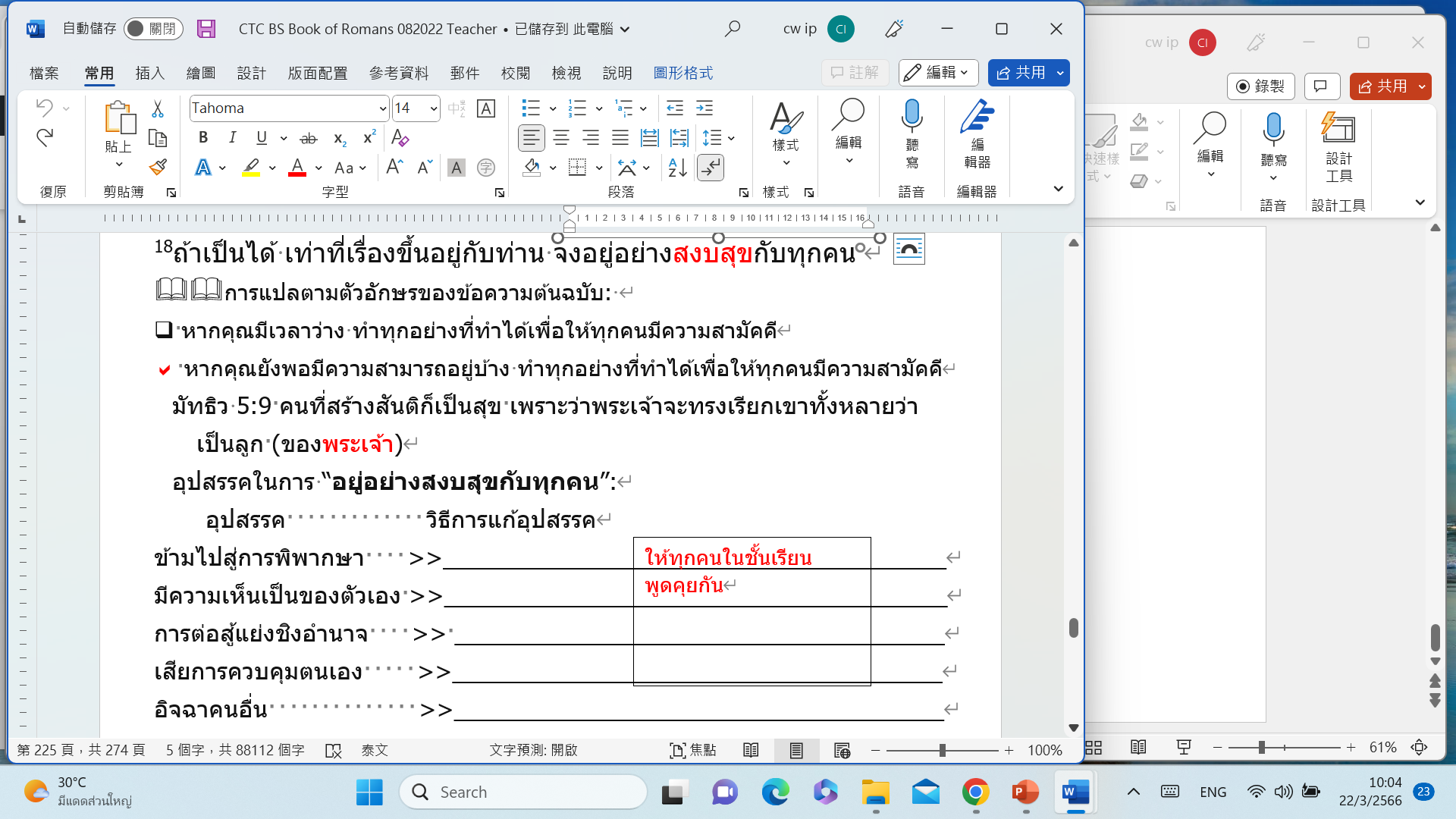 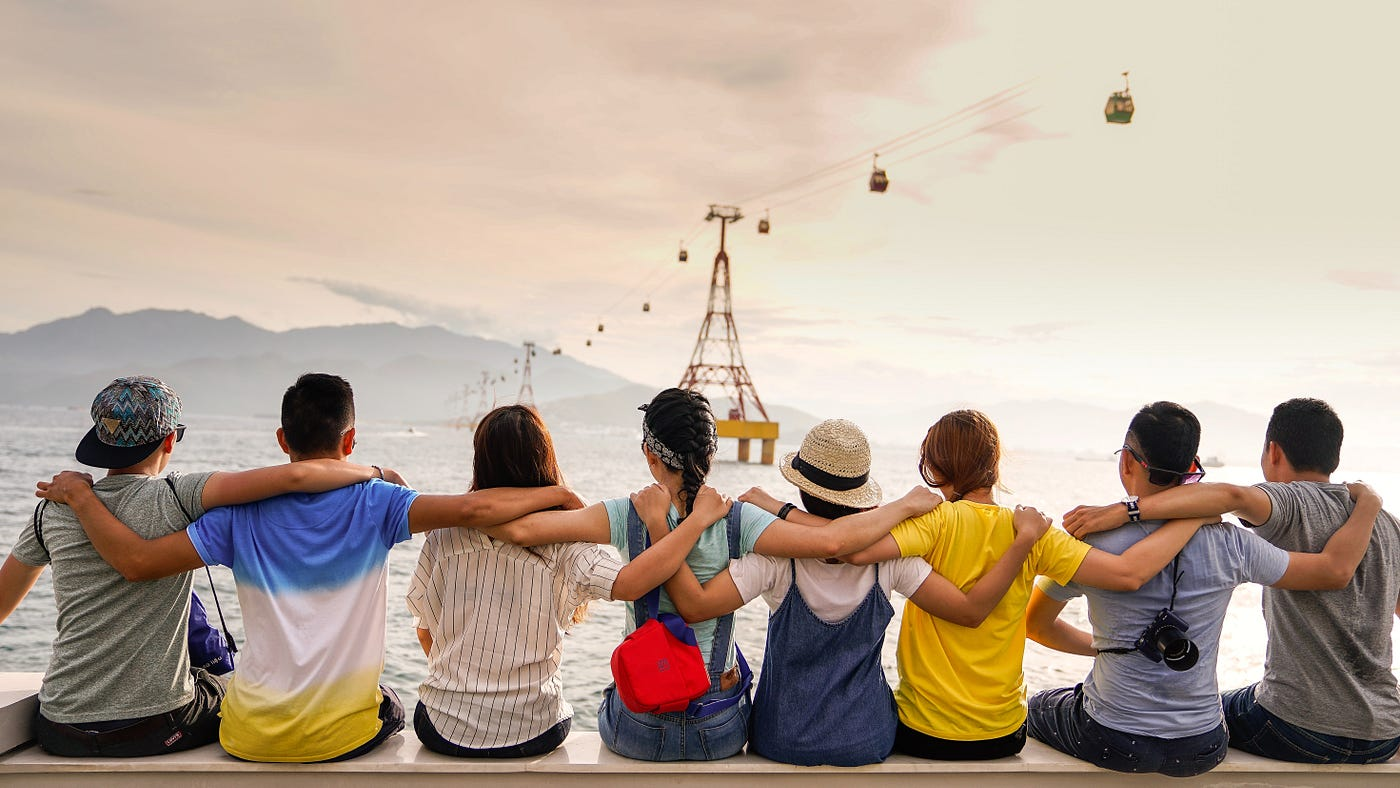 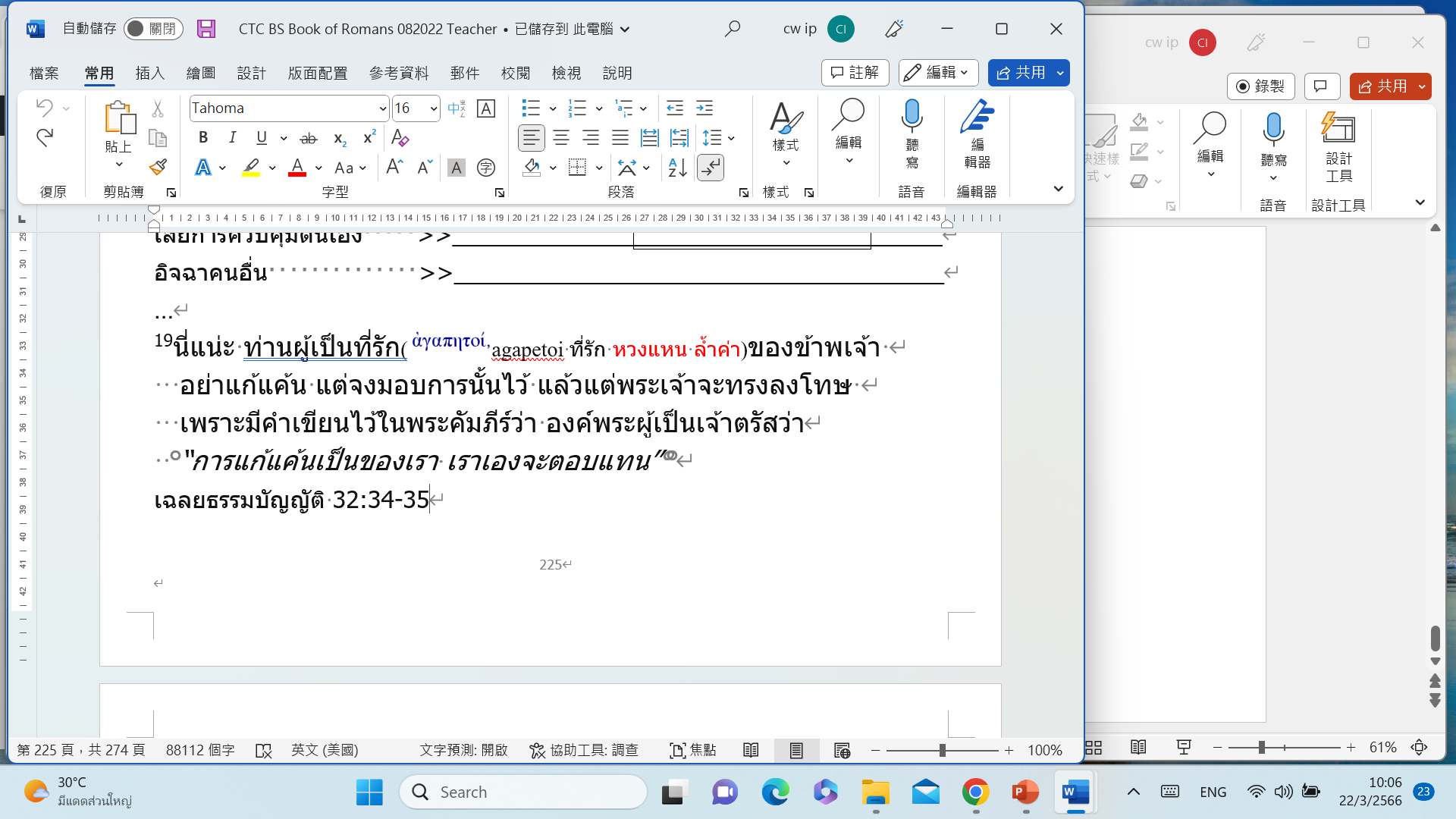 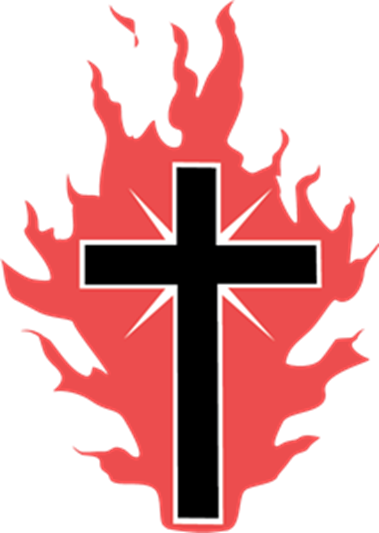 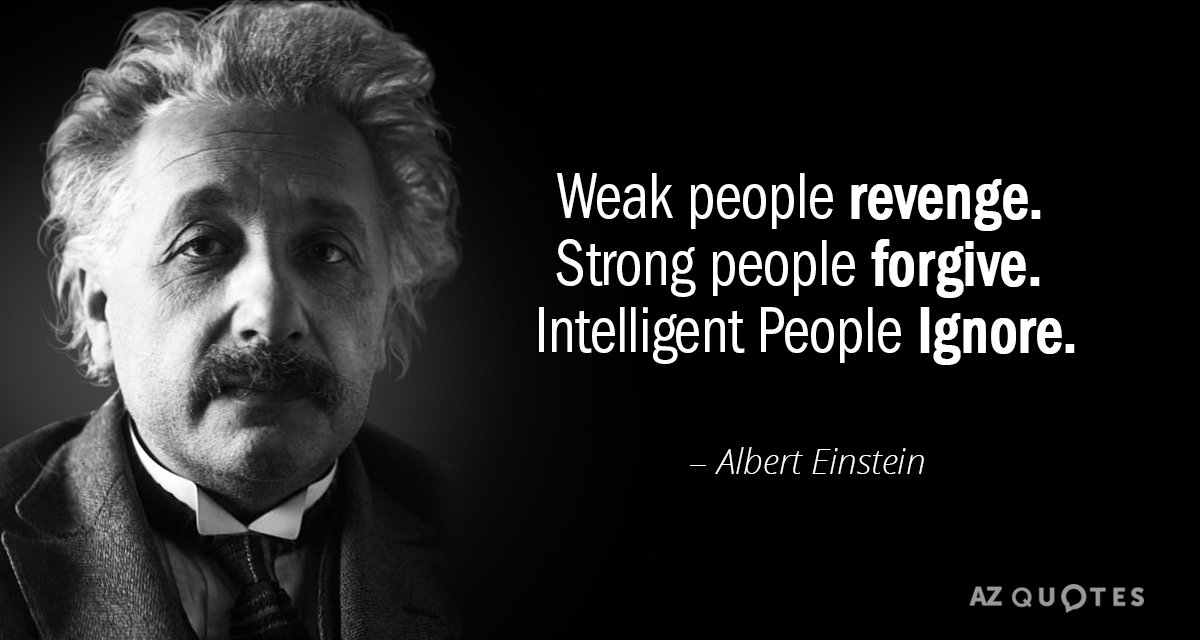 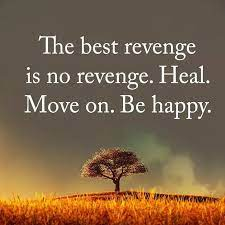 ลูกา 23:34 พระเยซูตรัสว่า “พระบิดาเจ้าข้า 
ขอทรงยกโทษพวกเขาเพราะเขาไม่รู้ว่ากำลังทำอะไร”
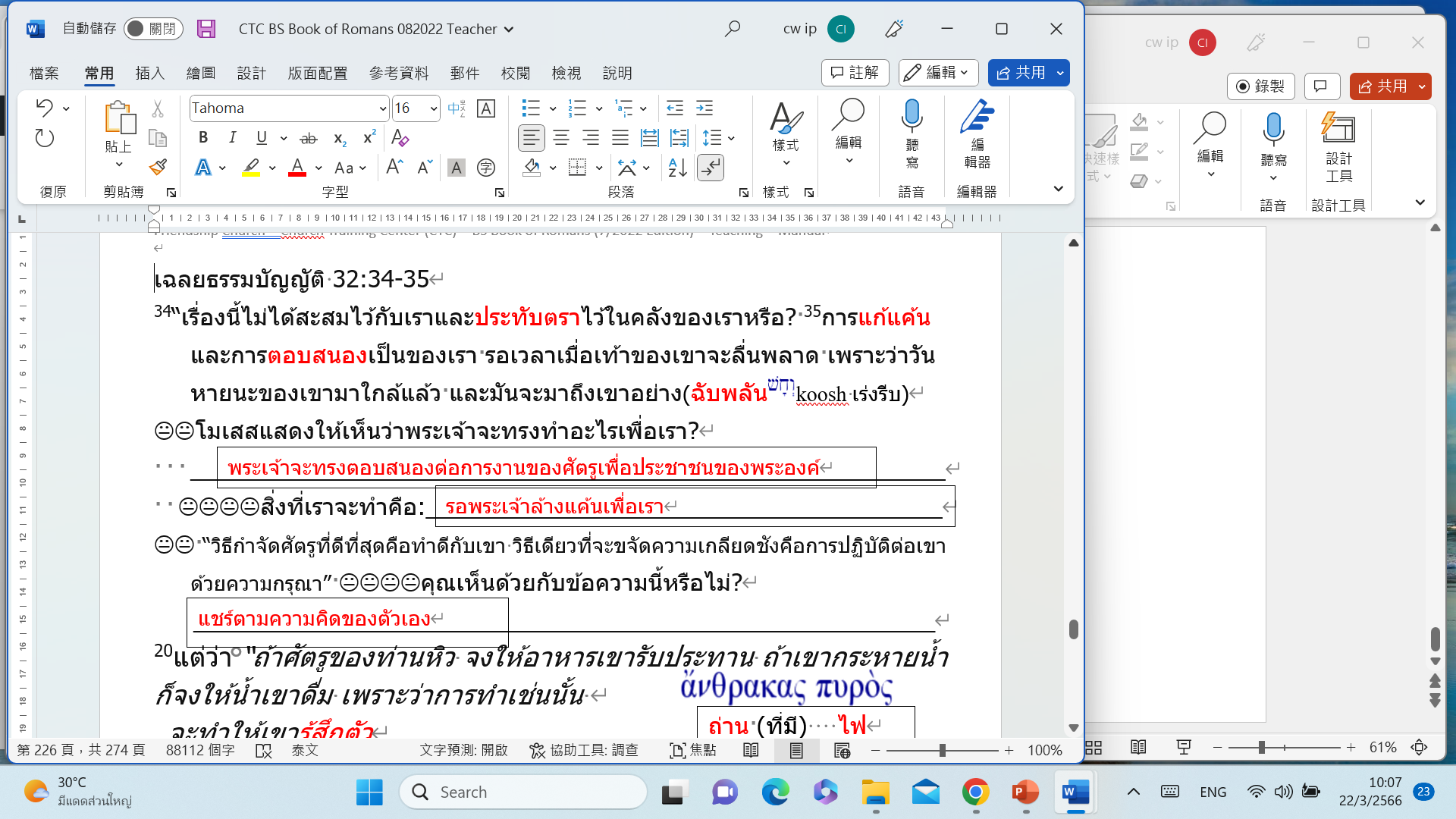 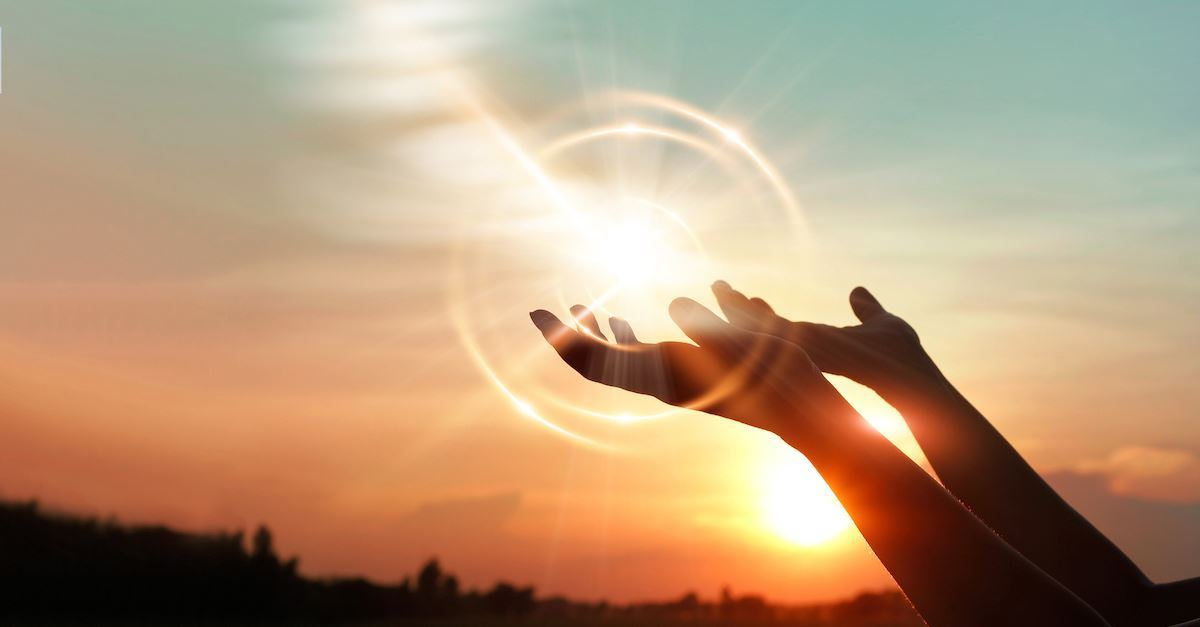 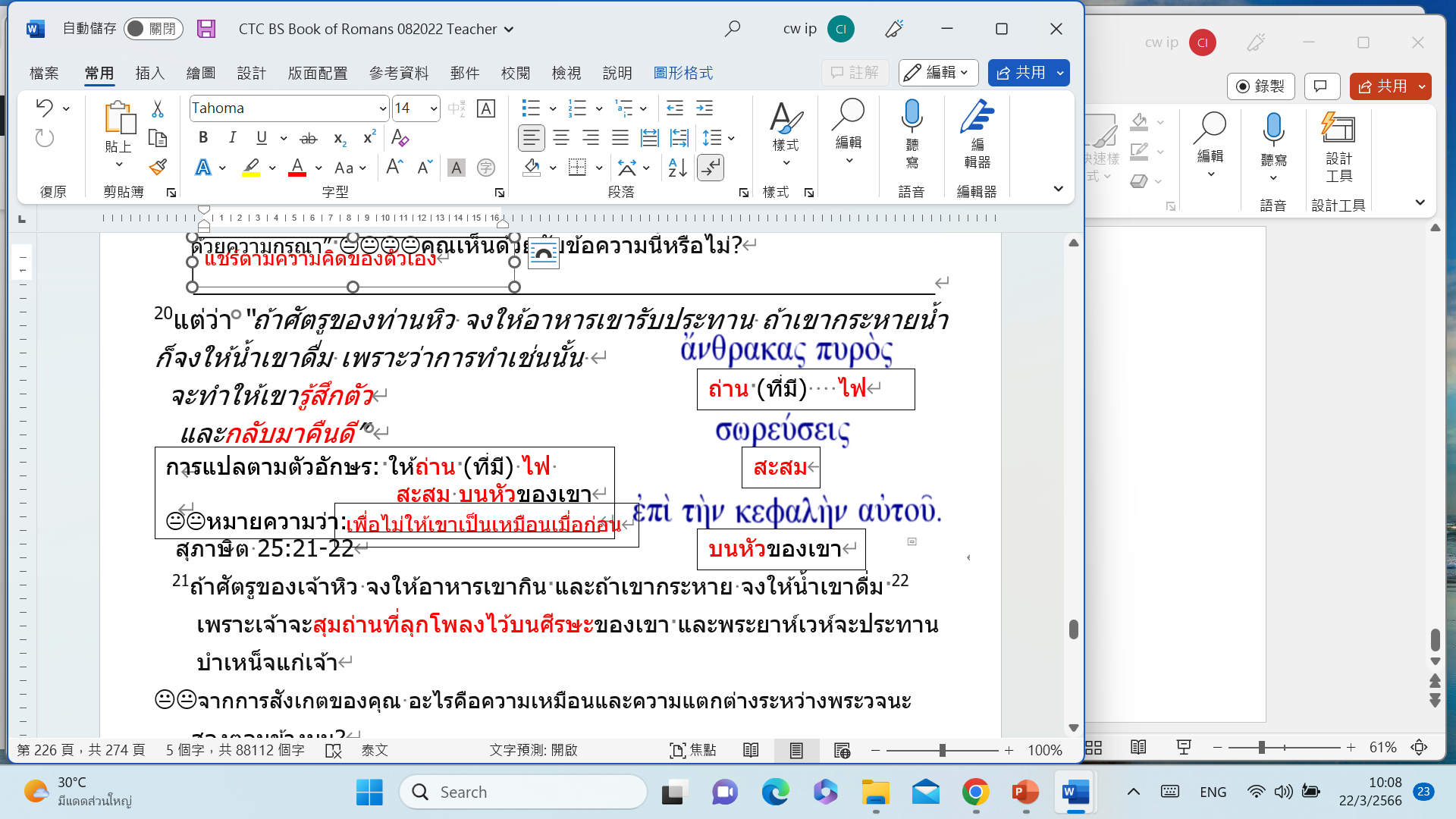 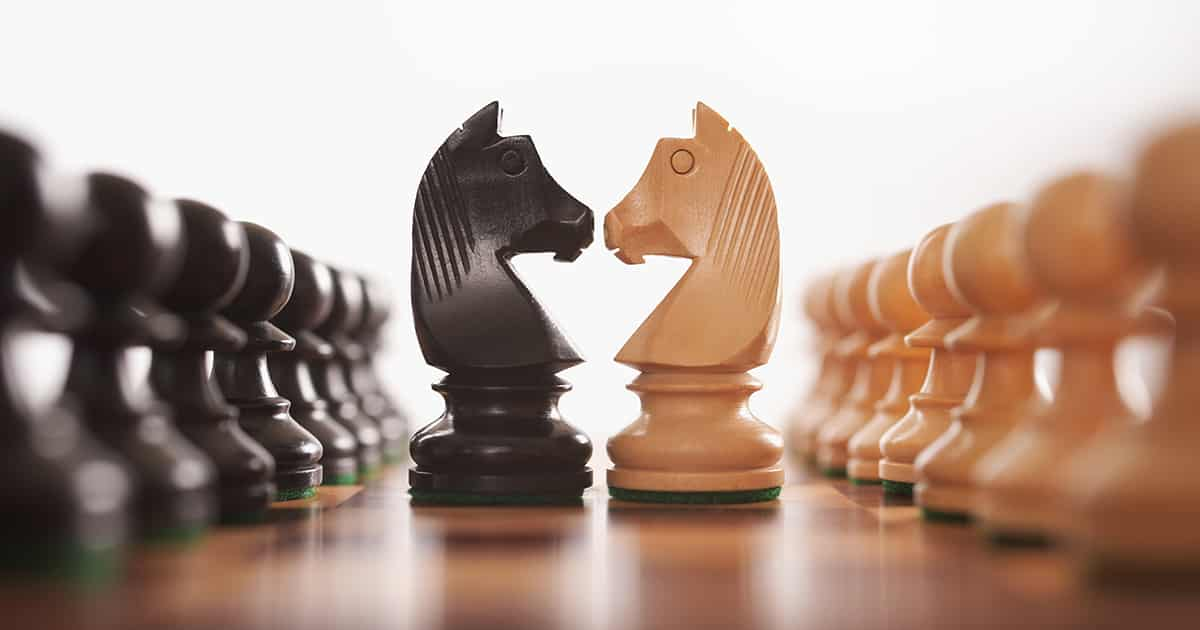 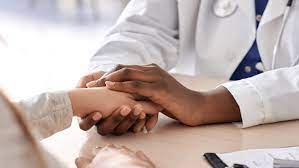 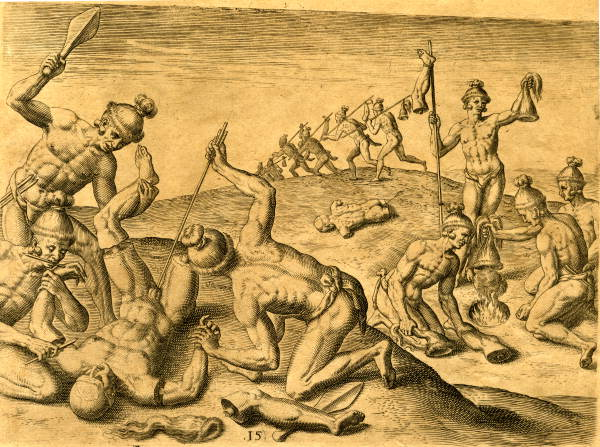 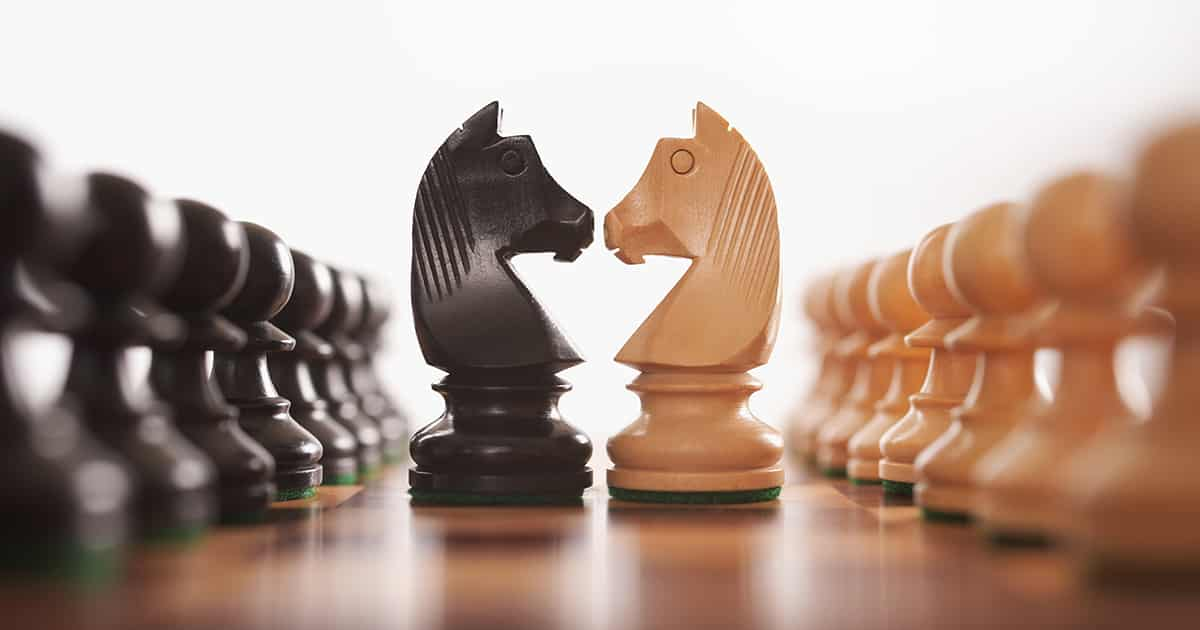 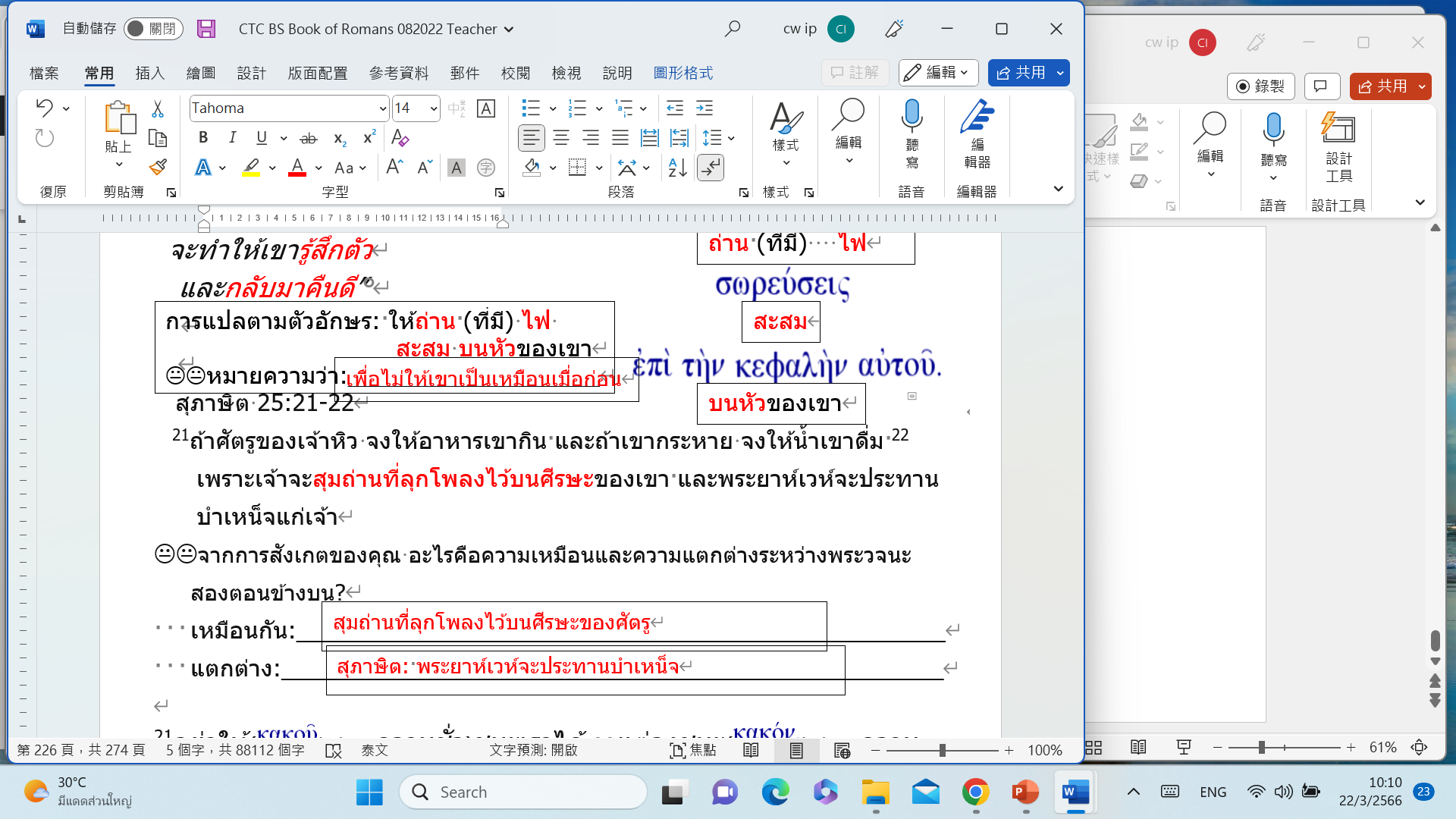 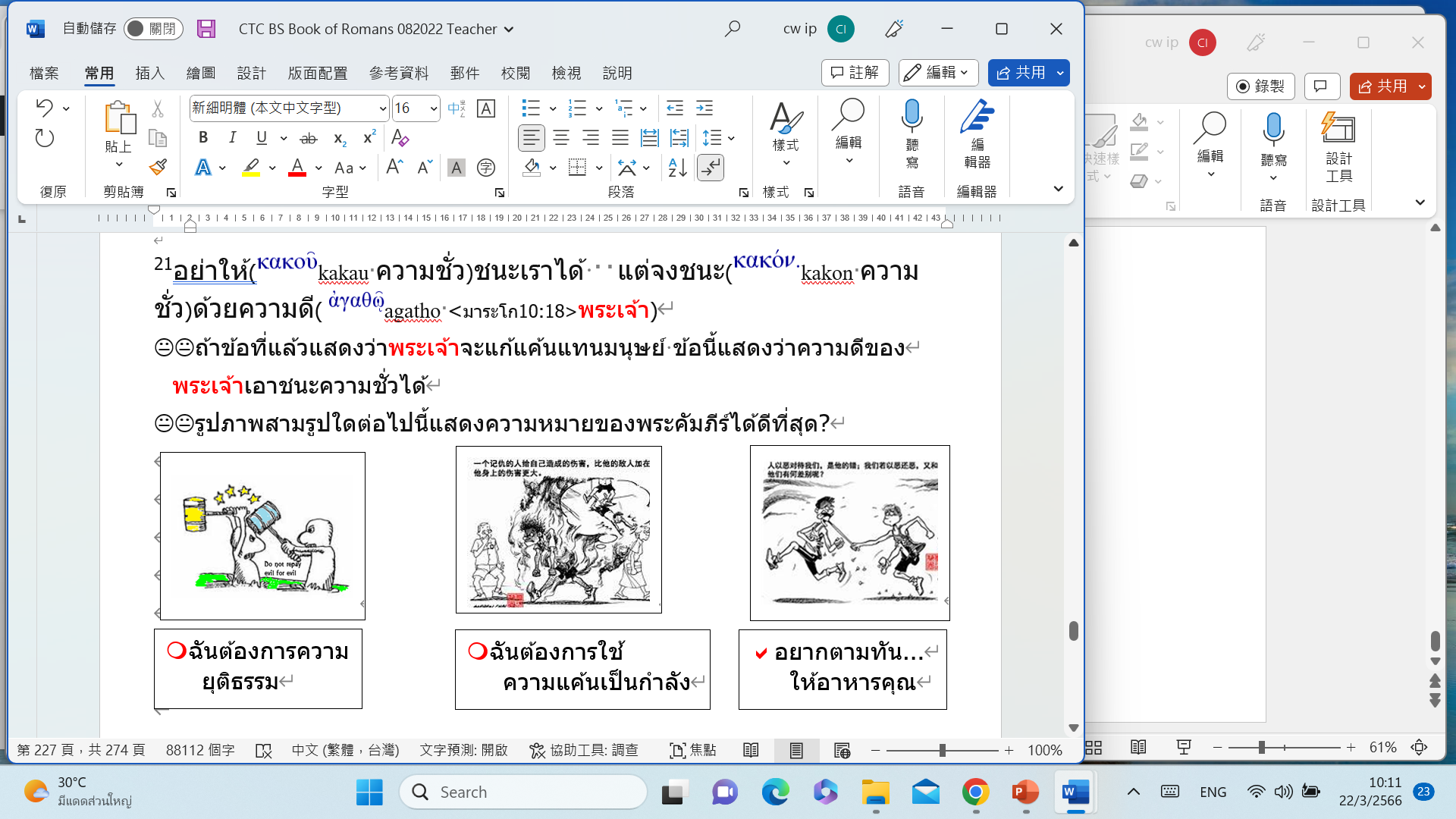 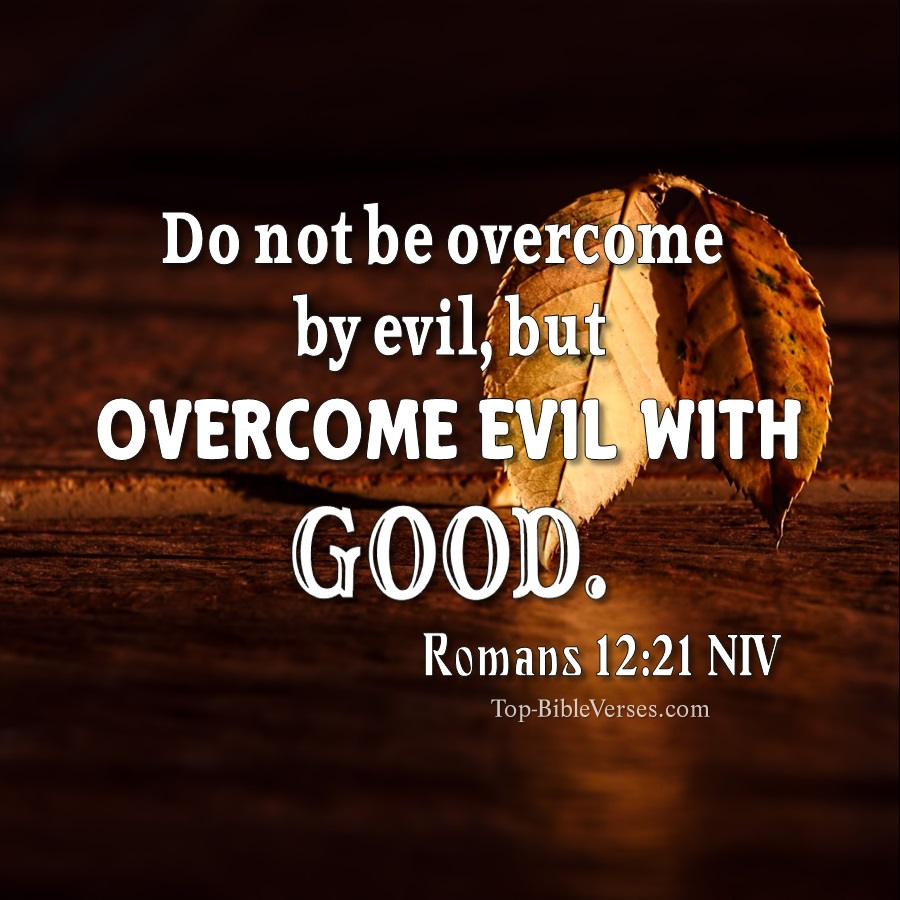 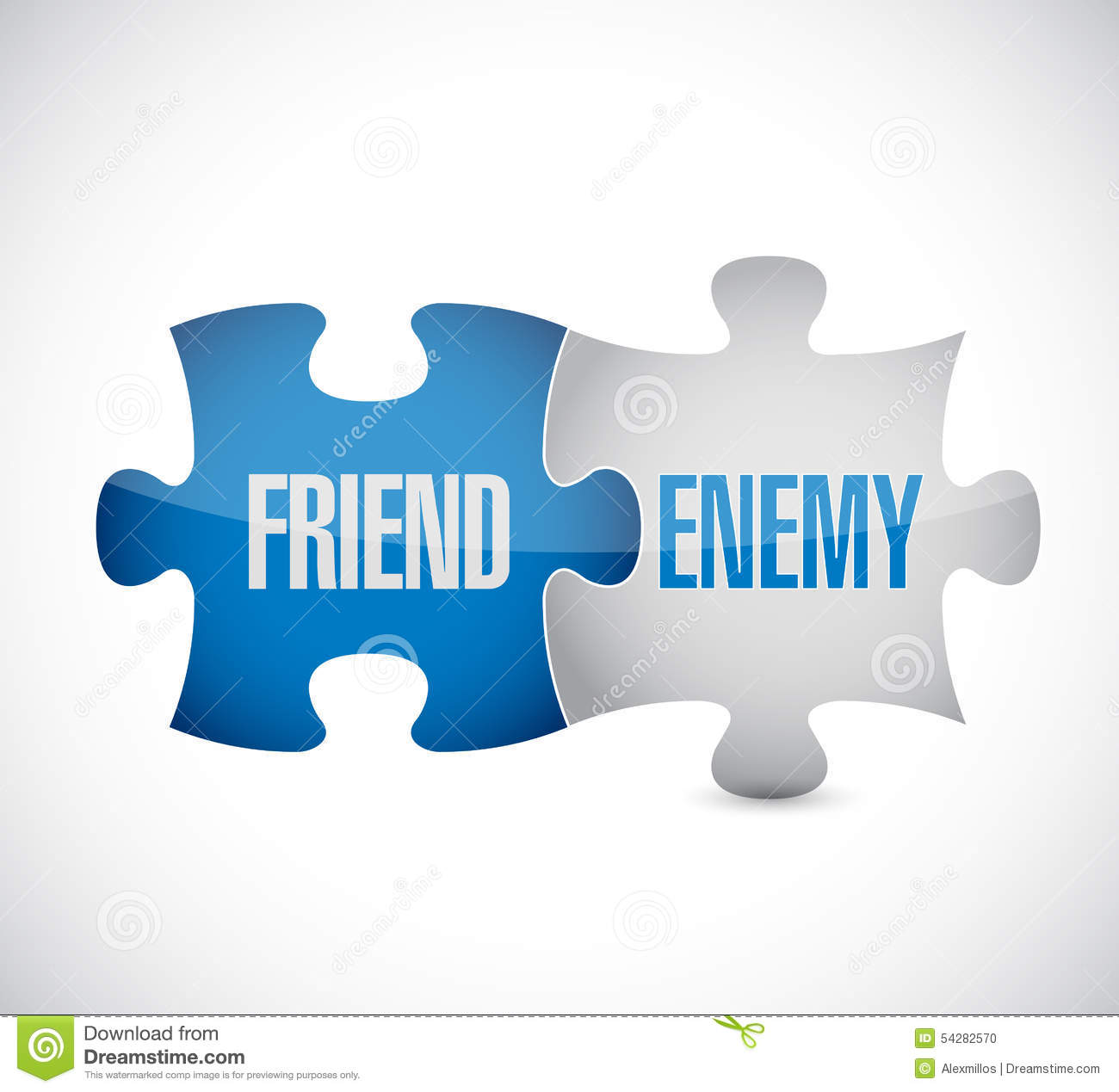